Dvojice úhlů
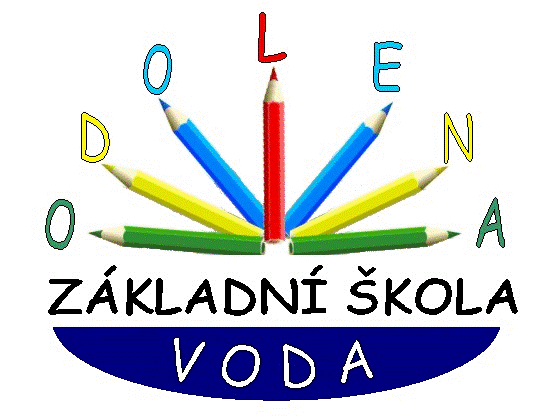 Výukový materiál pro 6.ročník
Autor materiálu: Mgr. Martin Holý     
Další šíření materiálu je možné pouze se souhlasem autora
Dvojice úhlů
autobusy těchto linek ze zastávky vyjet opět současně
Vrcholové úhly
α = β
β
α
Dvojice úhlů
autobusy těchto linek ze zastávky vyjet opět současně
Vedlejší úhly
 +  =1800


Dvojice úhlů
autobusy těchto linek ze zastávky vyjet opět současně
Souhlasné úhly
α = β
α

Dvojice úhlů
autobusy těchto linek ze zastávky vyjet opět současně
Střídavé úhly
γ = δ
γ

Dvojice úhlů
autobusy těchto linek ze zastávky vyjet opět současně
Př. Určete:
a) který úhel je vrcholový s úhlem α

b) který úhel je vedlejší s úhlem 
α

 a 

c) který úhel je souhlasný s úhlem 

’
d) který úhel je střídavý s úhlem α
’
α’
’
e) který úhel je vrcholový s úhlem ’
’
’
α’
f) který úhel je vedlejší s úhlem α’
’ a ’
Dvojice úhlů
autobusy těchto linek ze zastávky vyjet opět současně
Př. Určete:
a) úhly  a  jsou ……………………
vedlejší
b) úhly  a ’ jsou …………………….
souhlasné

α

c) úhly  a ’ jsou …………………….
střídavé

d) úhly α’ a ’ jsou …………………….
vedlejší
’
α’
e) úhly ’ a ’ jsou …………………….
vrcholové
’
’
f) úhly α a  jsou …………………….
vrcholové
Dvojice úhlů
autobusy těchto linek ze zastávky vyjet opět současně
Př. Dopočítejte velikost označených úhlů
a)
b)
770
α


1250


770
α =
1030
 =
α

550
α =
 =
770
1250
 =
 =
1030
550
 =
Dvojice úhlů
autobusy těchto linek ze zastávky vyjet opět současně
1) Dopočítejte velikost označených úhlů
a)
b)
620
α
1230

1800 - 1230
 =
620
α =
 = 570
Dvojice úhlů
autobusy těchto linek ze zastávky vyjet opět současně
1) Dopočítejte velikost označených úhlů
c)
d)

1130 41’
 =
1130 41’
1310 23’

e)
 =
900

 =
179060’ - 1310 23’
 = 48037’
Dvojice úhlů
autobusy těchto linek ze zastávky vyjet opět současně
2) Dopočítejte velikost označených úhlů
a)
b)
680
α


1370


680
α =
1120
 =
α

430
α =
 =
680
1370
 =
 =
1120
430
 =
Dvojice úhlů
autobusy těchto linek ze zastávky vyjet opět současně
3) Dopočítejte velikost označených úhlů
a)
b)
α
1240 5’
α



1320 47’

550 55’
α =

α =
1320 47’
 =
1240 5’
 =
470 13’
1240 5’
 =
470 13’
 =
550 55’
 =
Dvojice úhlů
autobusy těchto linek ze zastávky vyjet opět současně
3) Dopočítejte velikost označených úhlů
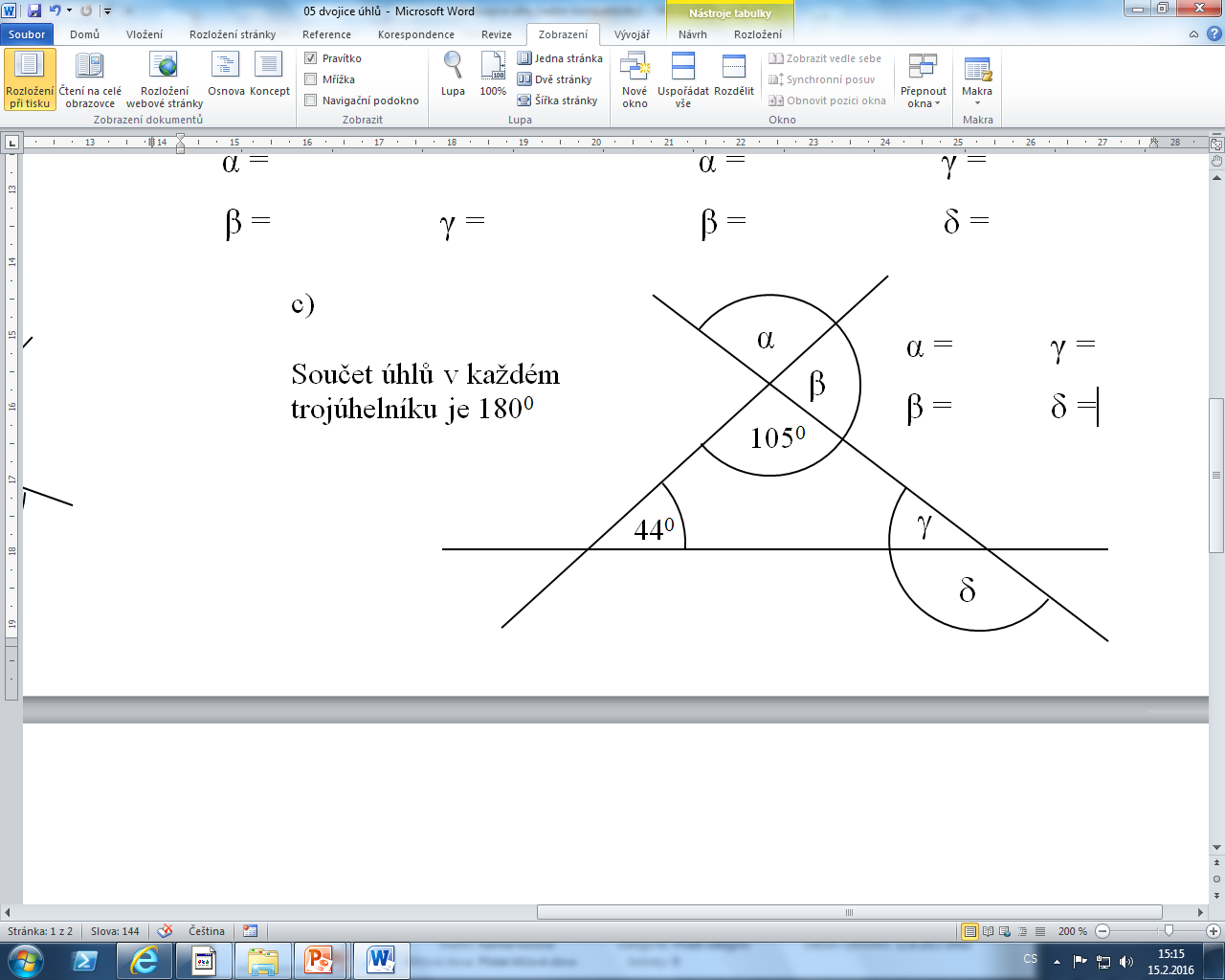 c)
1800- (1050 + 440) = 310
1050
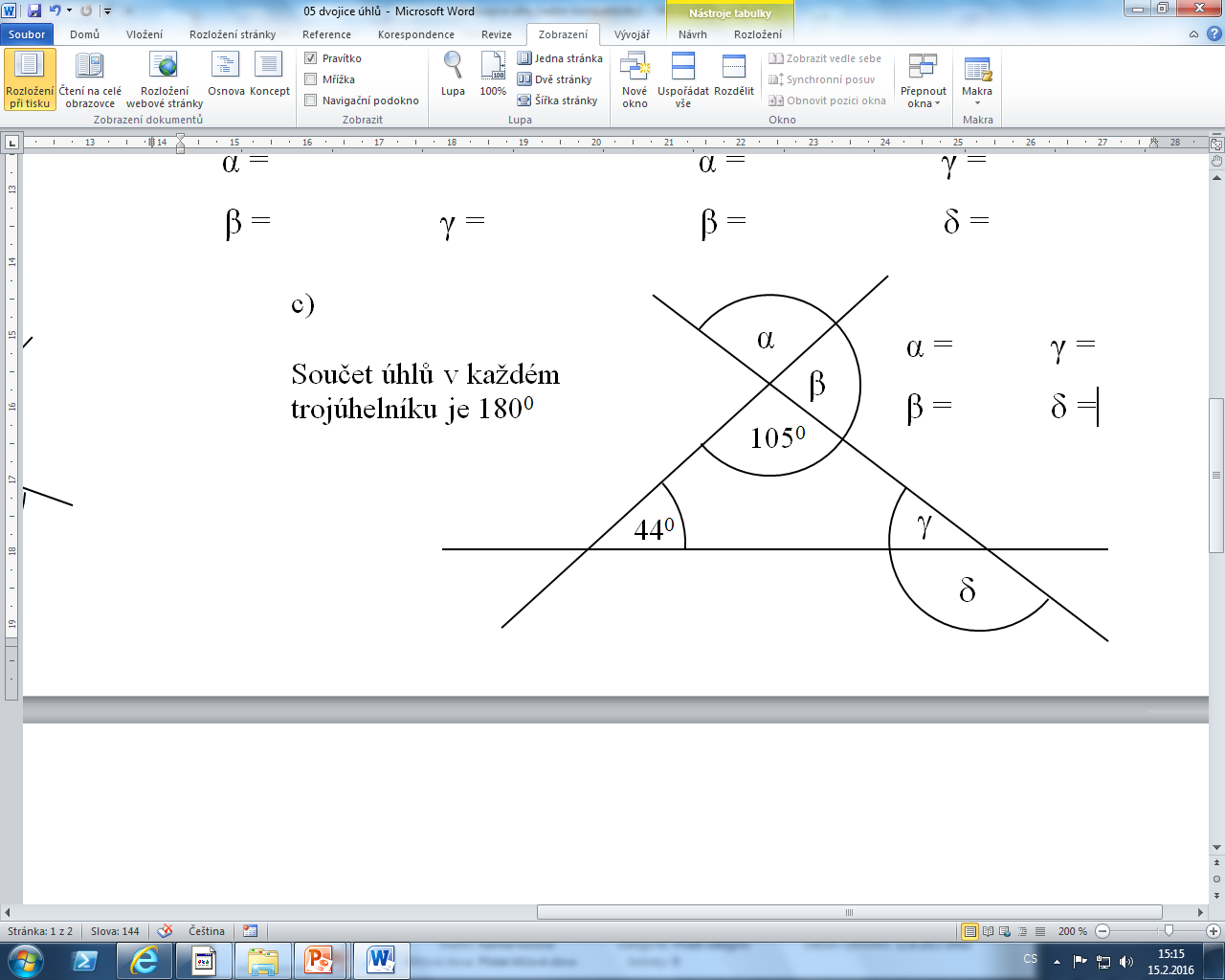 750
1490
Dvojice úhlů
autobusy těchto linek ze zastávky vyjet opět současně
4) Dopočítejte velikost označených úhlů
a)
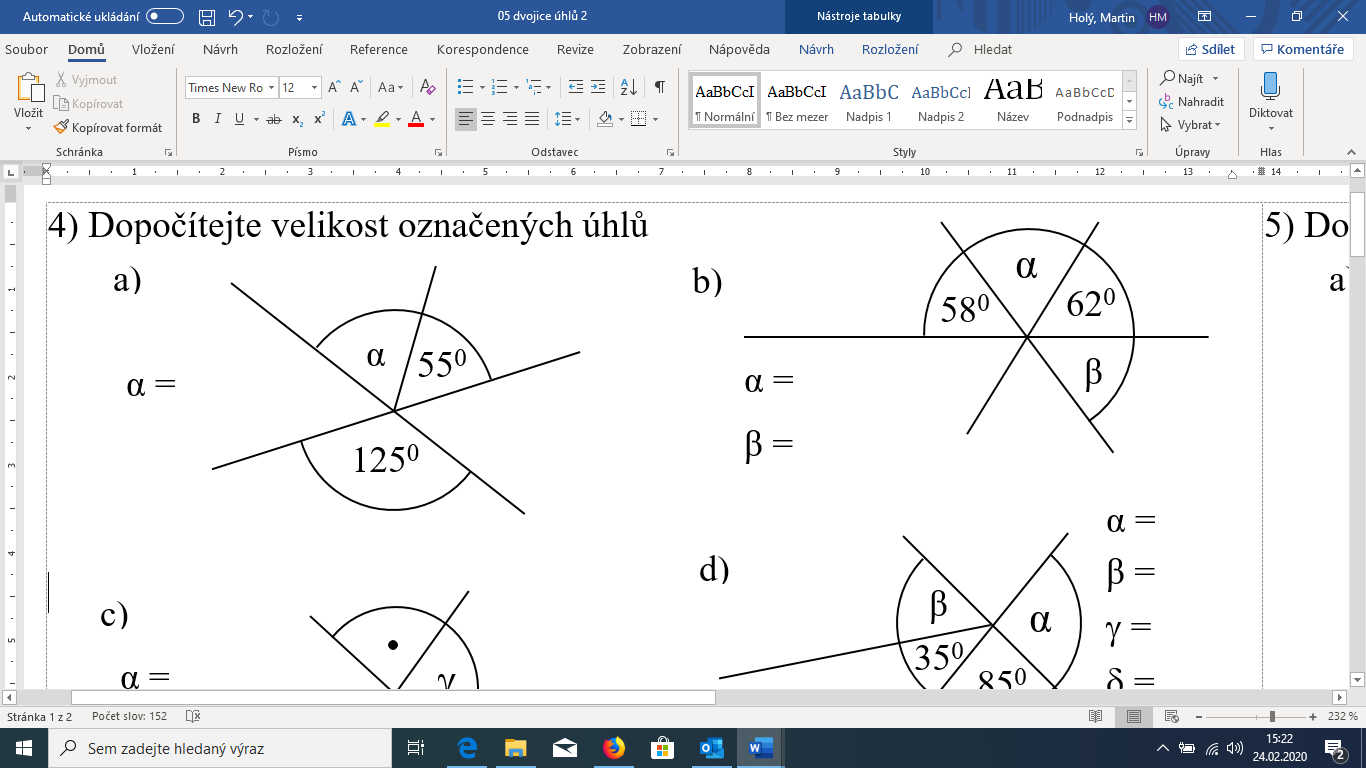 α =
1250 - 550 = 700
Dvojice úhlů
autobusy těchto linek ze zastávky vyjet opět současně
4) Dopočítejte velikost označených úhlů
b)
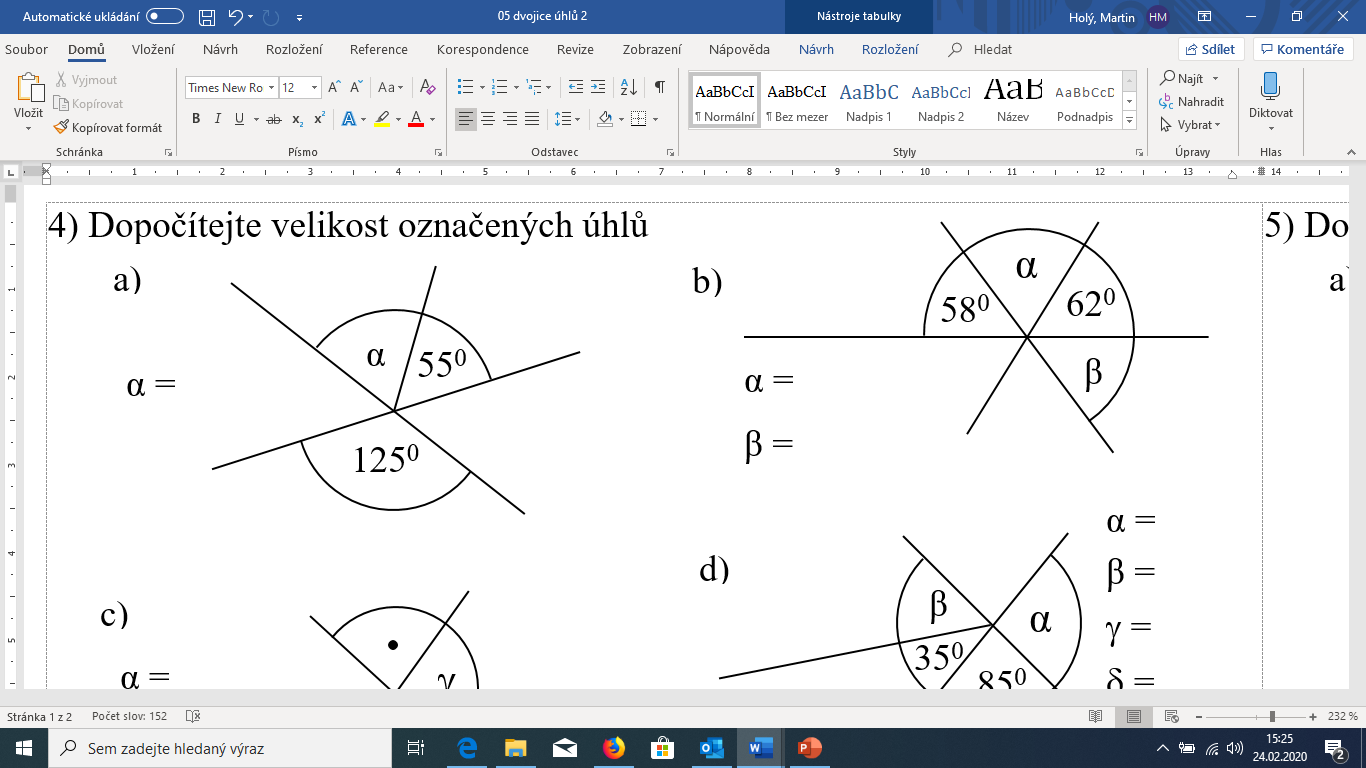 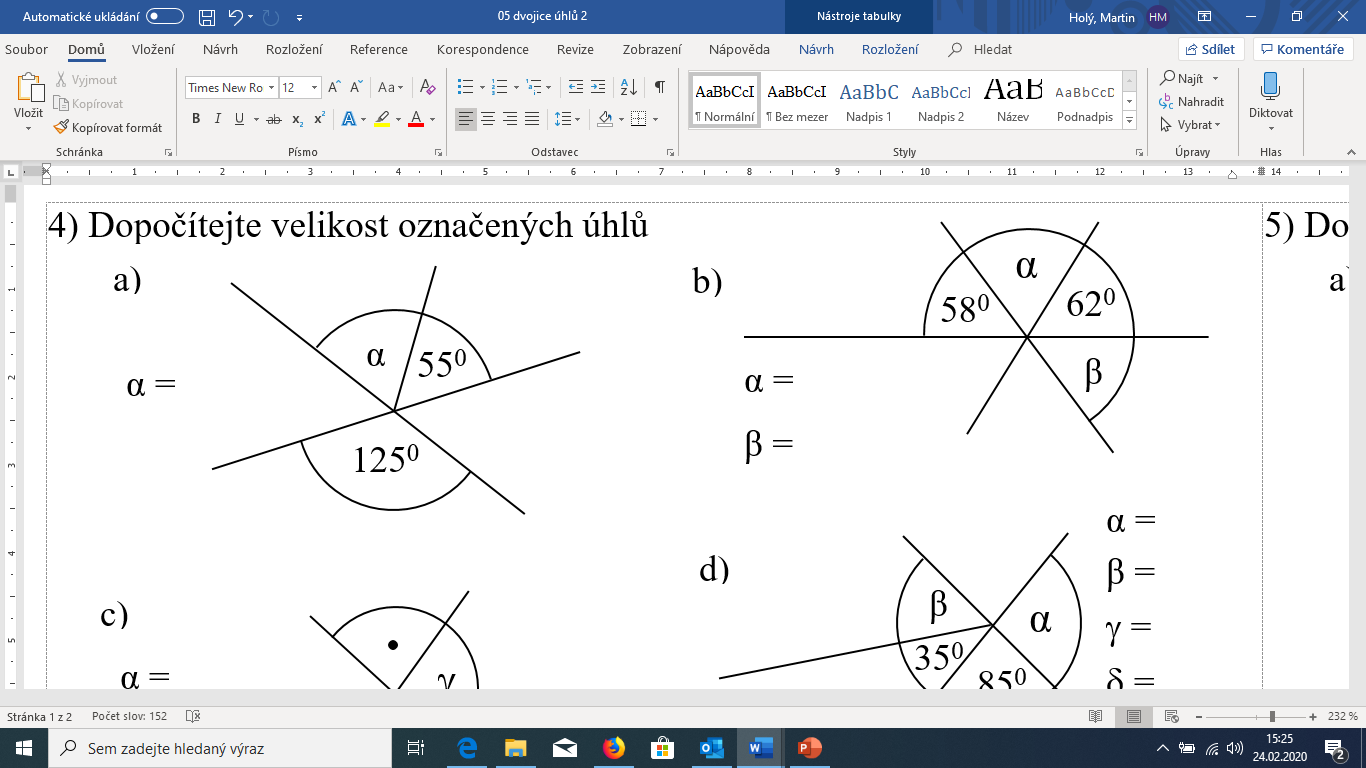 1800 - (580 + 620) = 600
580
Dvojice úhlů
autobusy těchto linek ze zastávky vyjet opět současně
4) Dopočítejte velikost označených úhlů
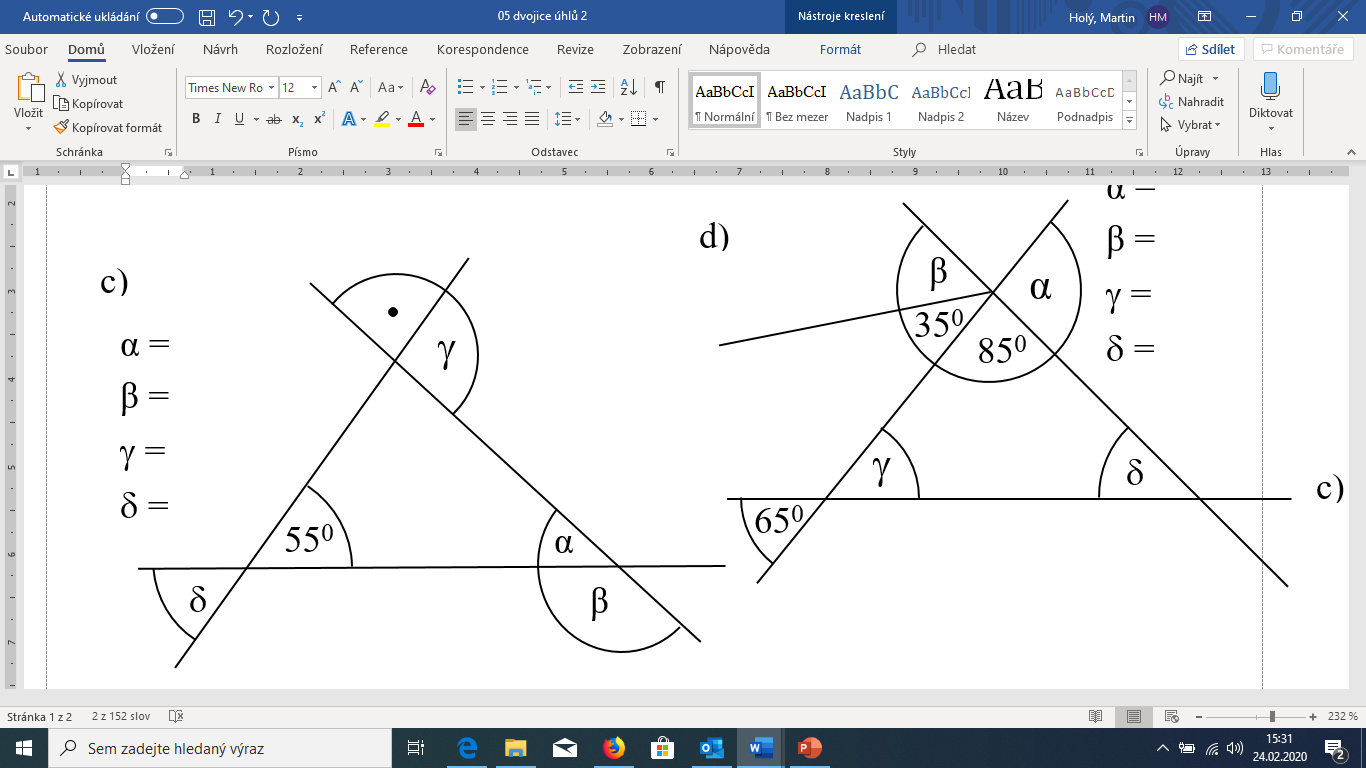 1800 - (900 + 550) = 350
c)
1800 - 350 = 1450
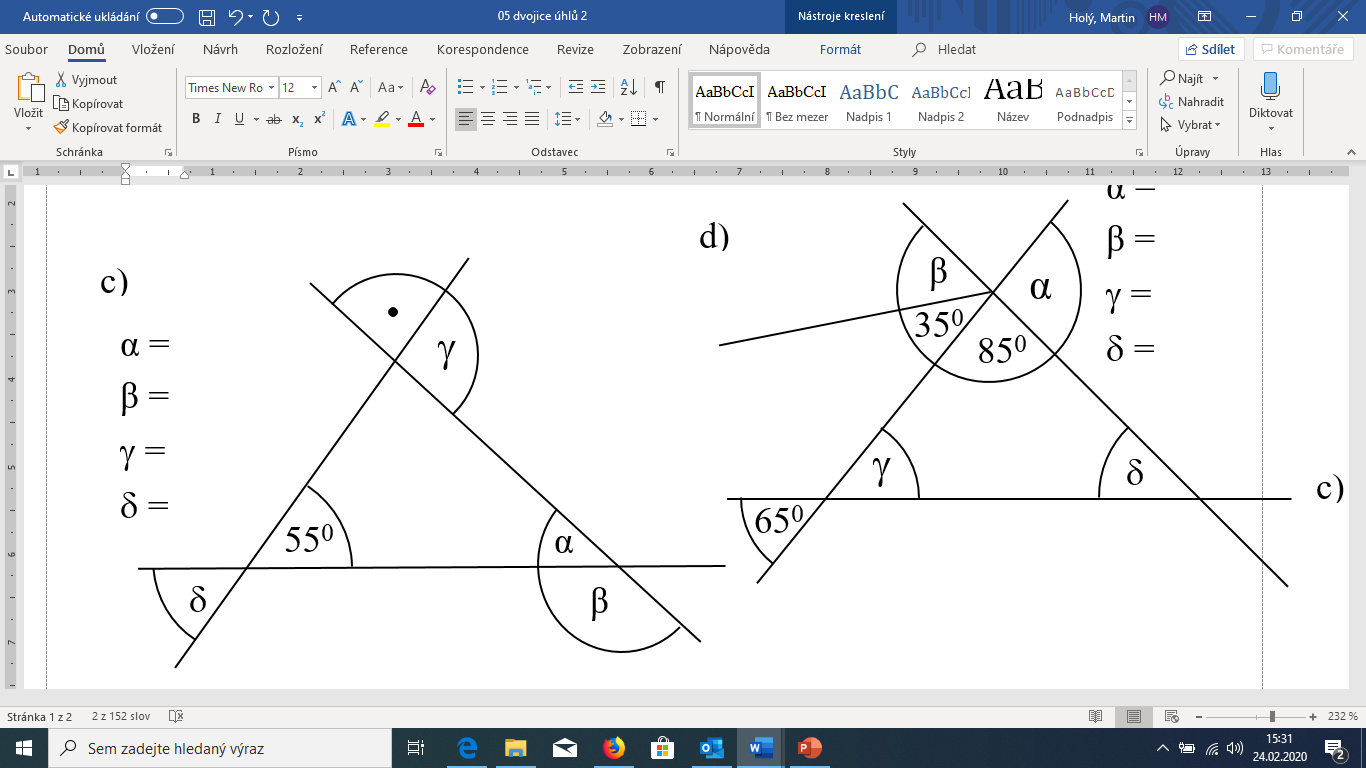 900
550
420
Dvojice úhlů
autobusy těchto linek ze zastávky vyjet opět současně
4) Dopočítejte velikost označených úhlů
d)
1800 - 850 = 950
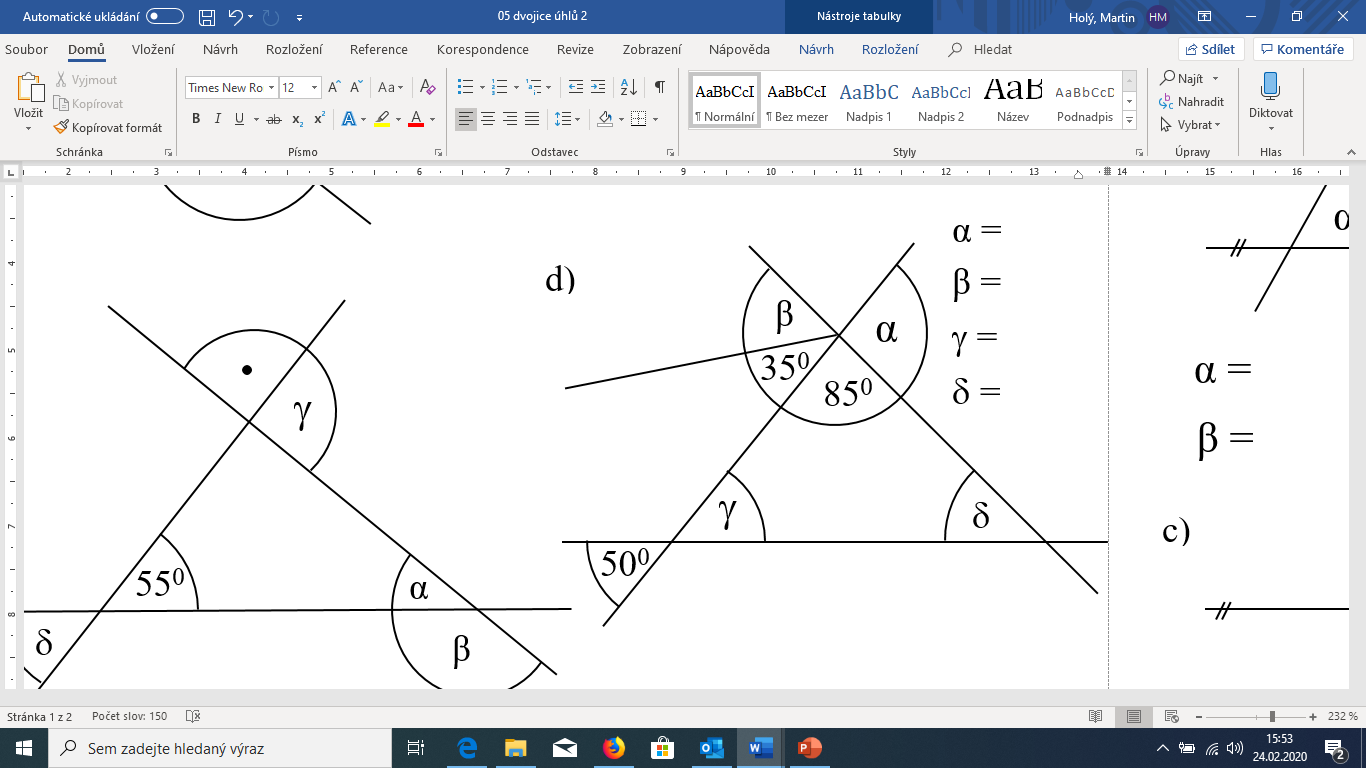 950 - 350 = 600
500
1800 - (850 + 500) = 450
Dvojice úhlů
autobusy těchto linek ze zastávky vyjet opět současně
4) Dopočítejte velikost označených úhlů
e)
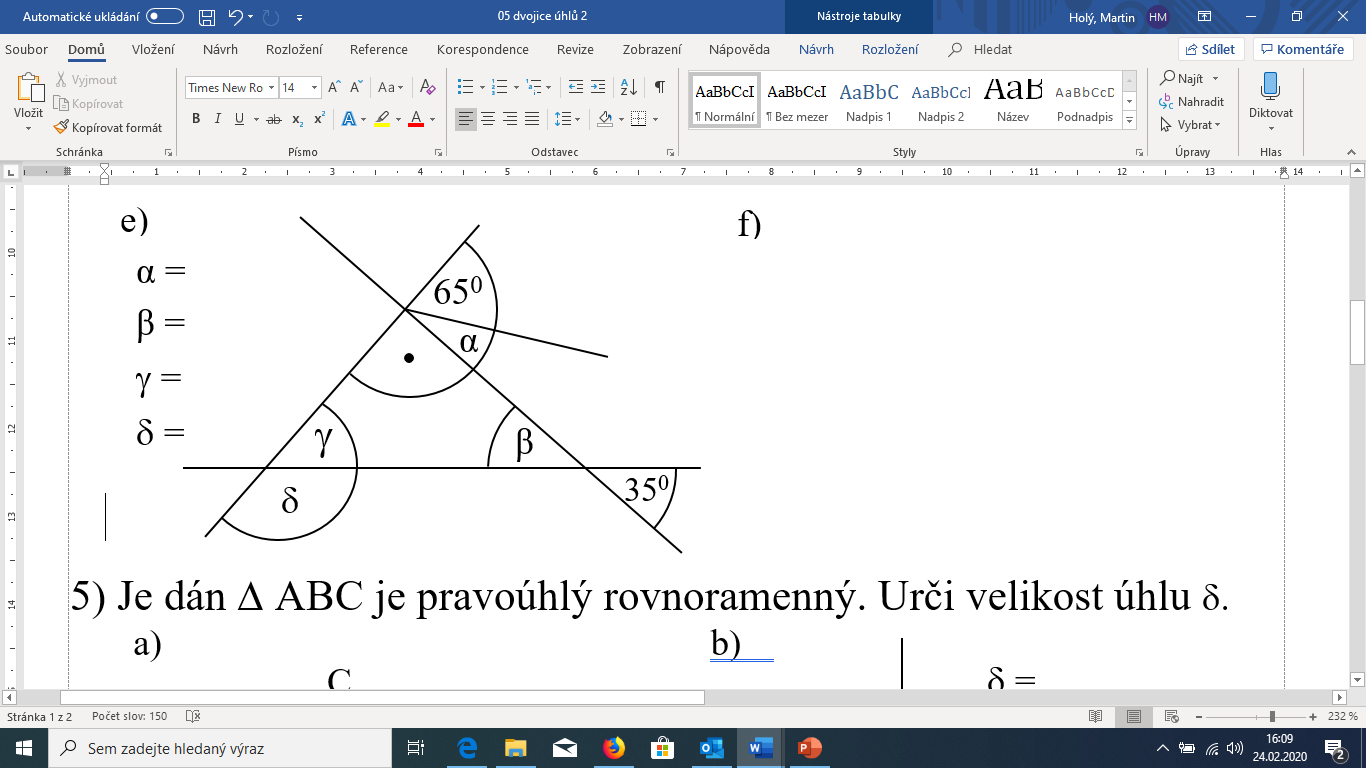 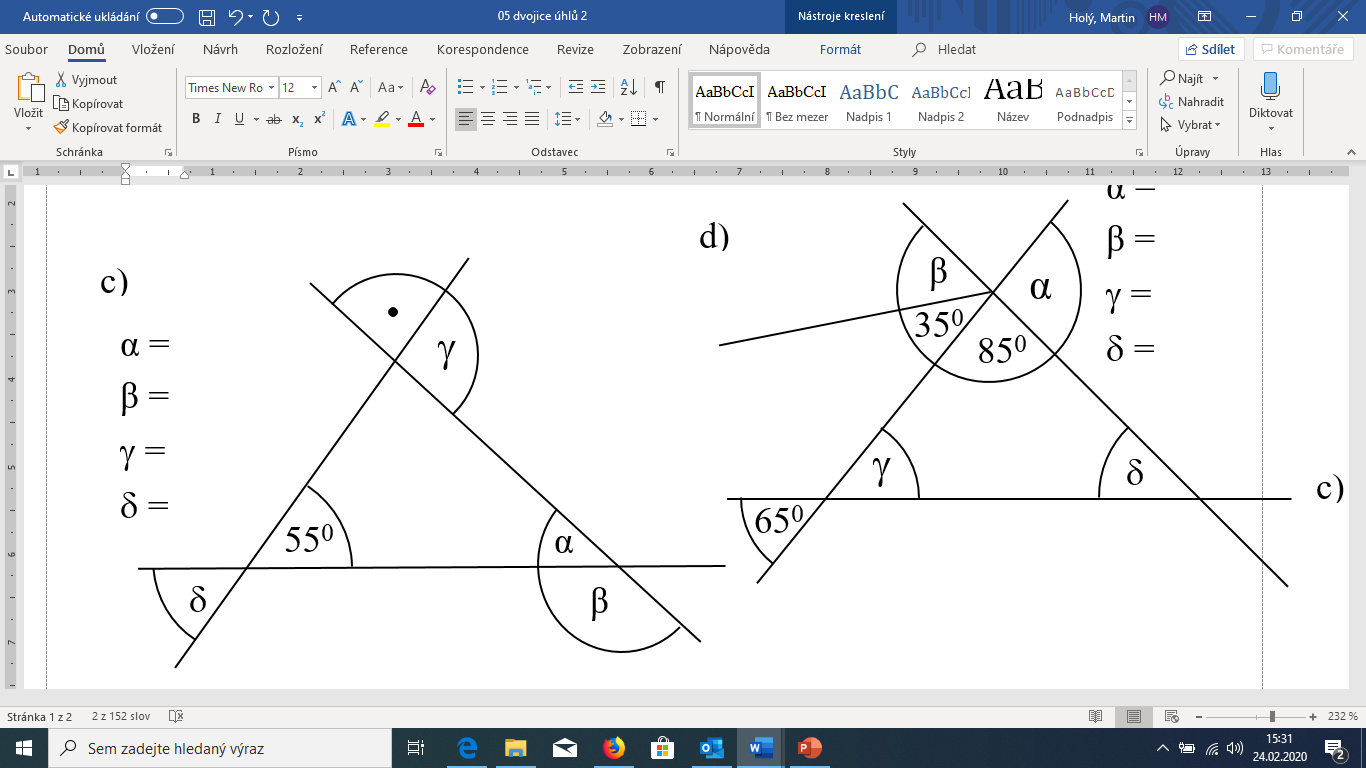 900 - 650 = 250
350
1800 - (900 + 350) = 550
1800 - 550 = 1250
Dvojice úhlů
autobusy těchto linek ze zastávky vyjet opět současně
4) Dopočítejte velikost označených úhlů
f)
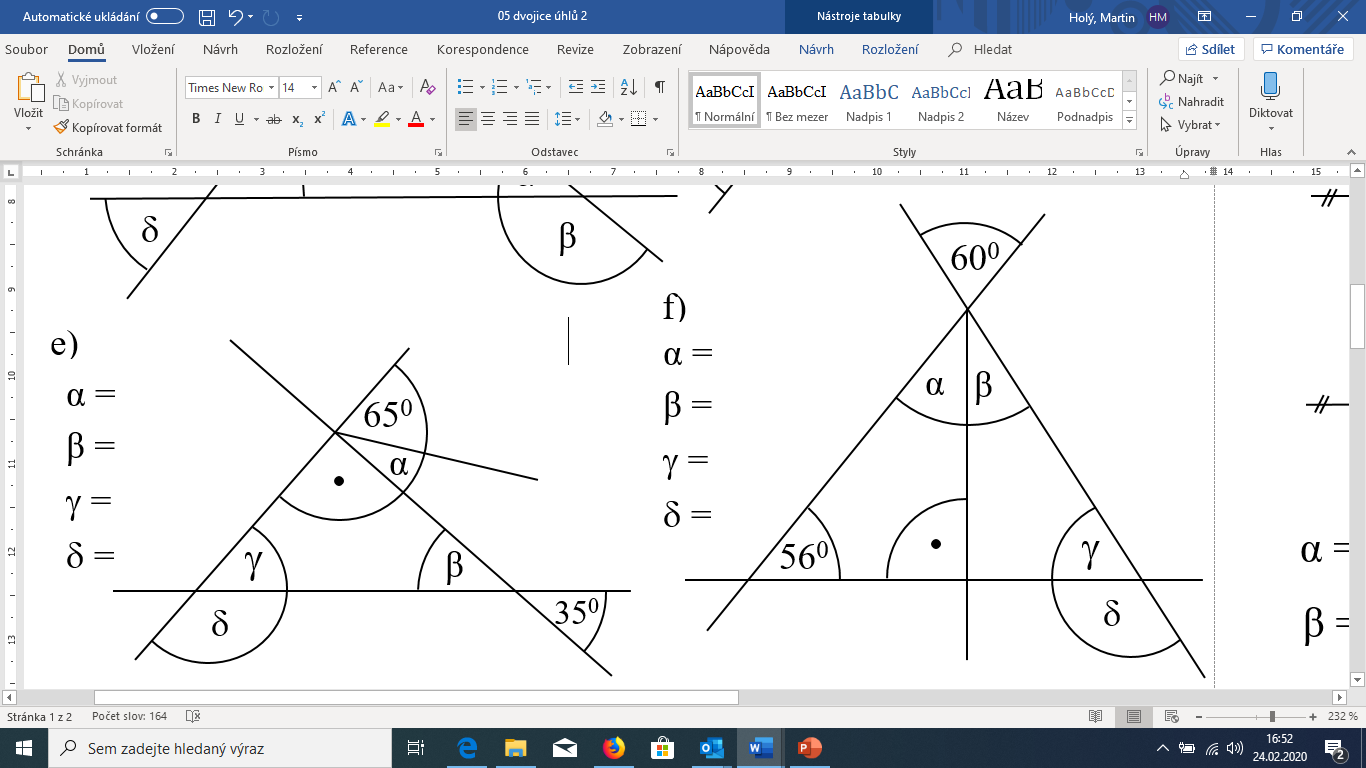 1800 - (900 + 560) = 340
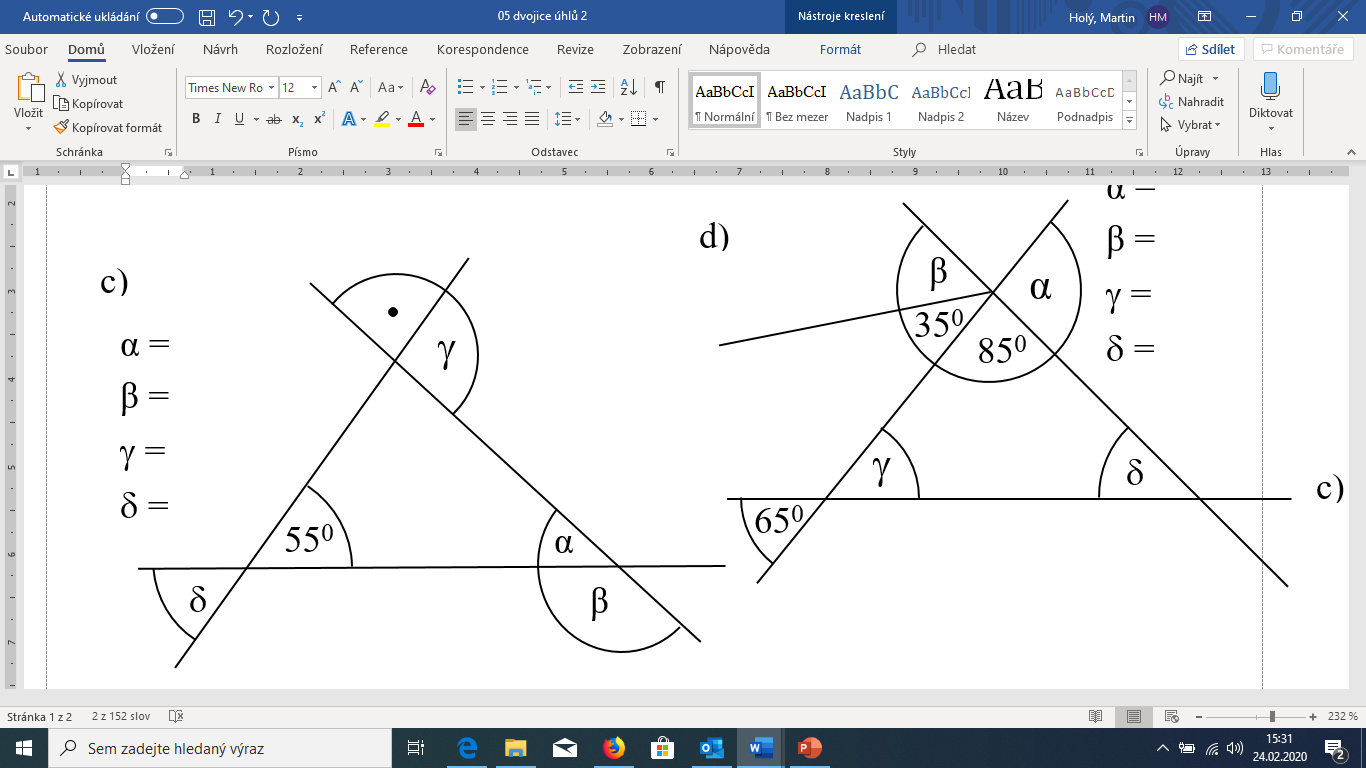 600 - 340 = 260
1800 - (900 + 260) = 640
1800 - 640 = 1160
Dvojice úhlů
autobusy těchto linek ze zastávky vyjet opět současně
5) Je dán  ABC je pravoúhlý rovnoramenný. 
    Urči velikost úhlu .
a)
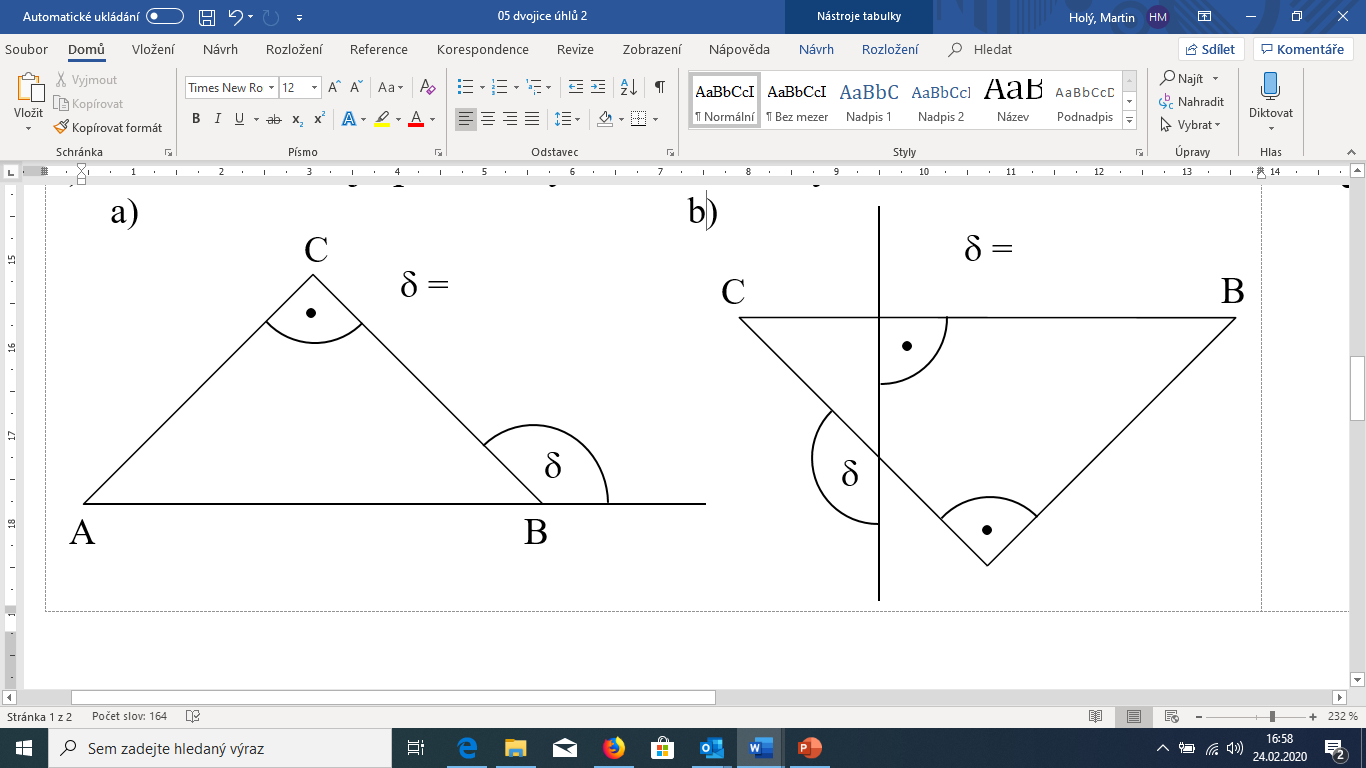 1800 - 450 = 1350
450
450
Dvojice úhlů
autobusy těchto linek ze zastávky vyjet opět současně
5) Je dán  ABC je pravoúhlý rovnoramenný. Urči velikost úhlu .
b)
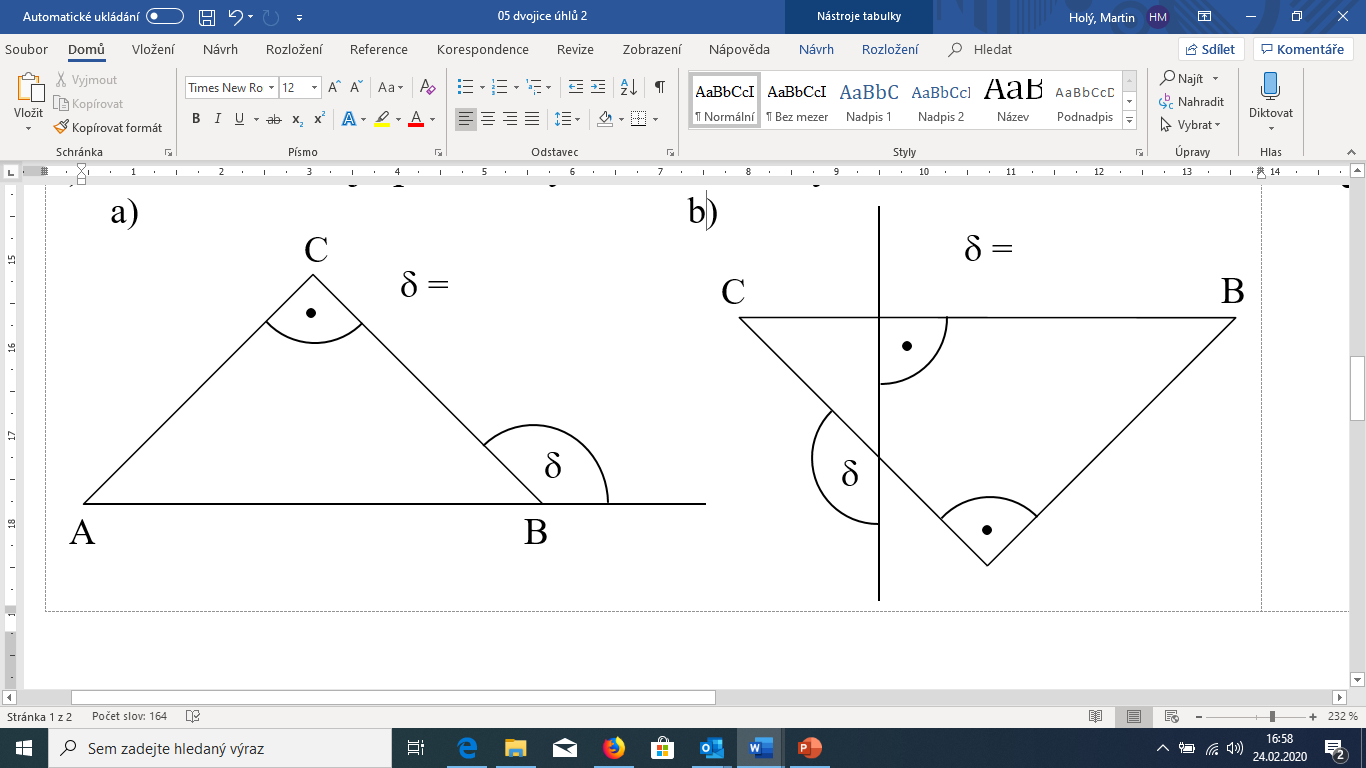 1800 - 450 = 1350
450
450
450
Dvojice úhlů
autobusy těchto linek ze zastávky vyjet opět současně
6) Dopočítejte velikost označených úhlů
a)
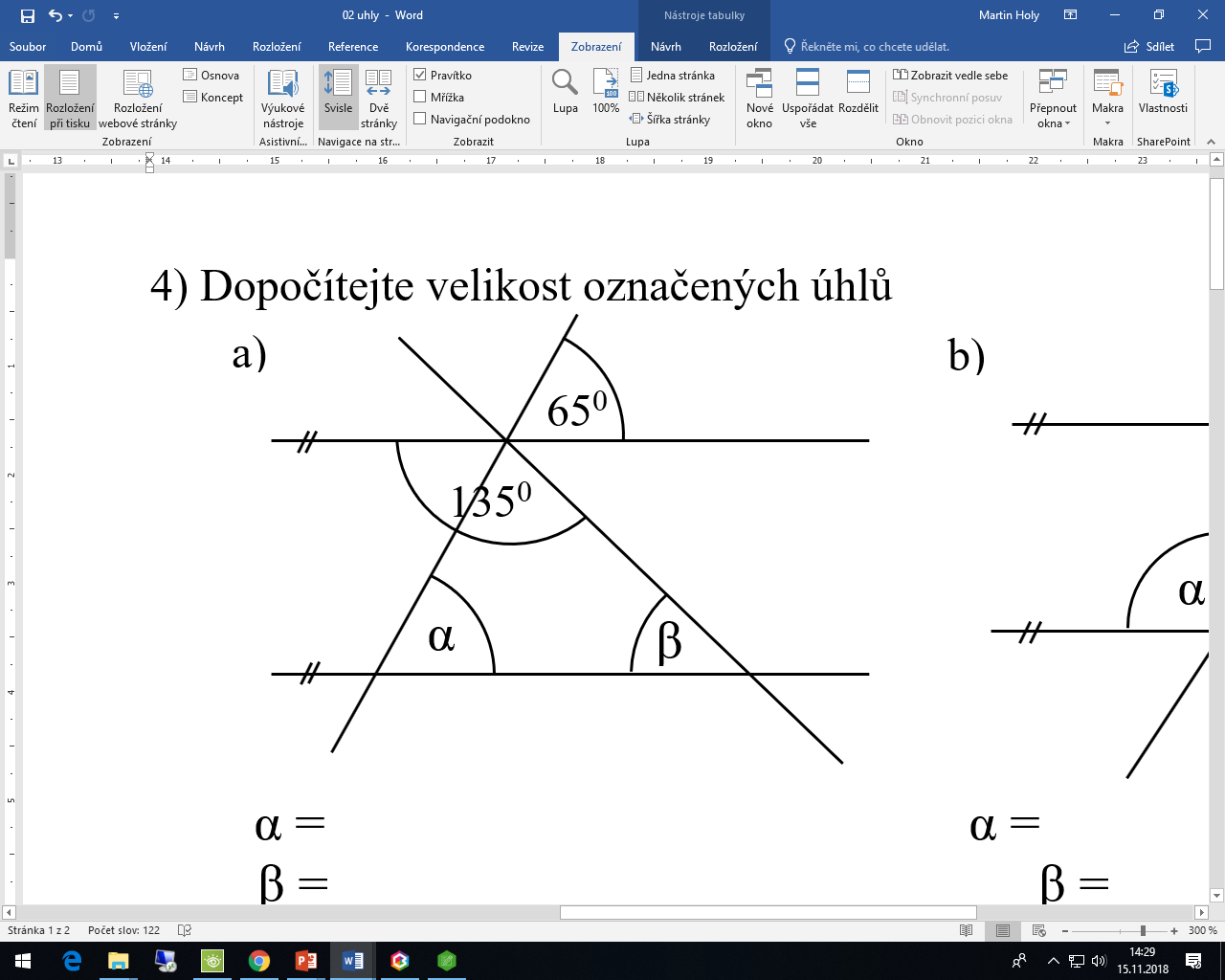 700
650       (souhlasné úhly)
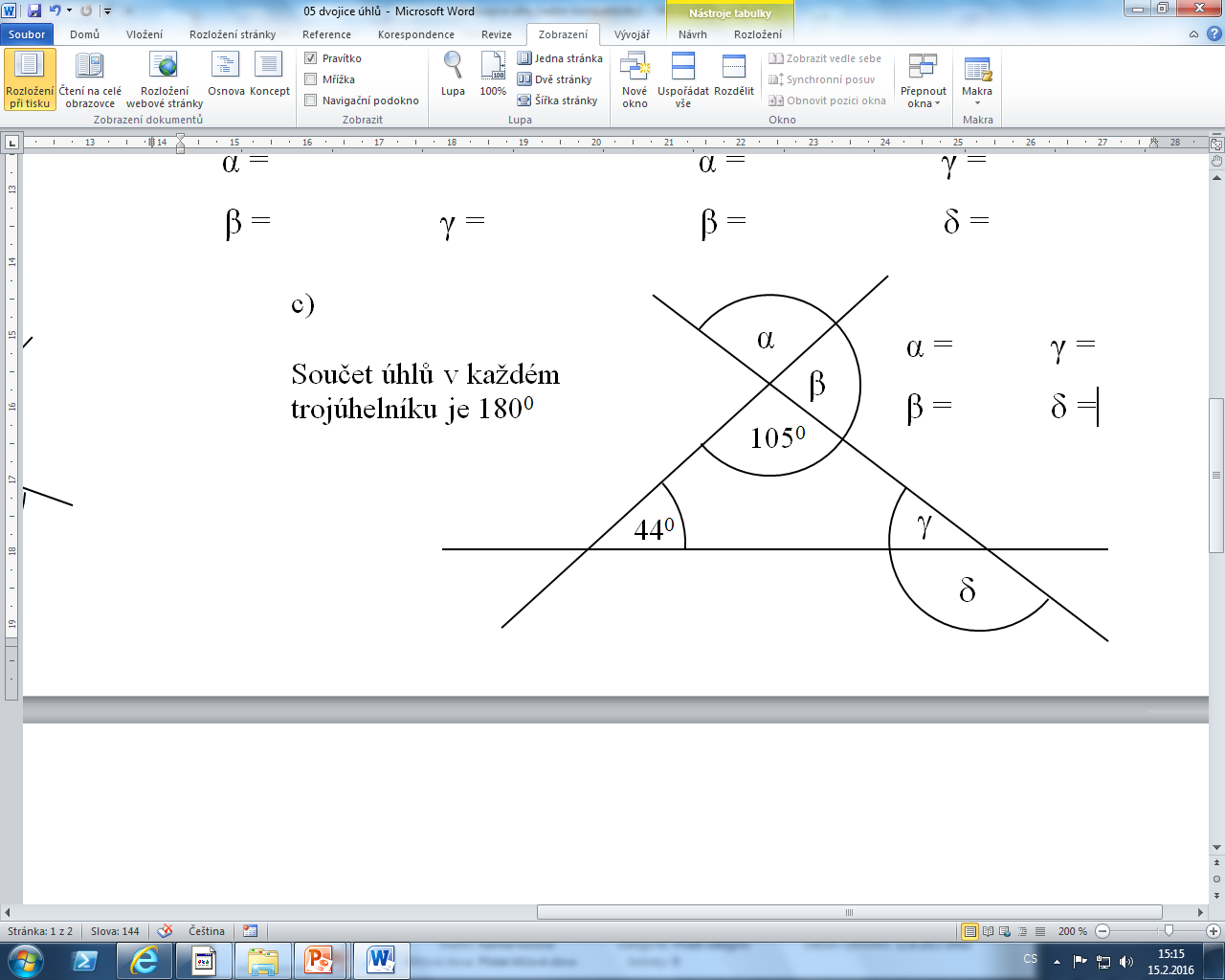 1800 - (650 + 700) = 450
Dvojice úhlů
autobusy těchto linek ze zastávky vyjet opět současně
6) Dopočítejte velikost označených úhlů
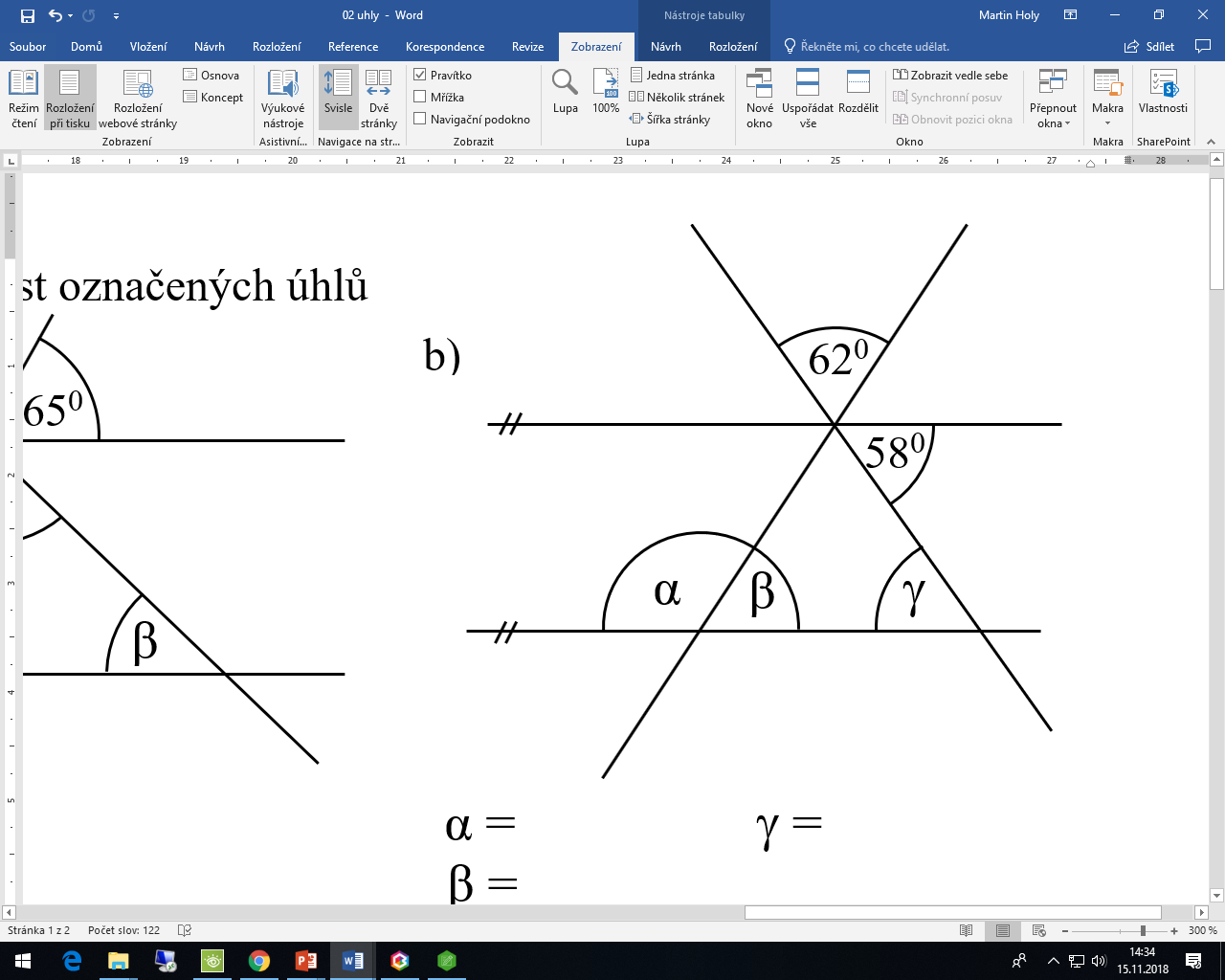 b)
1200
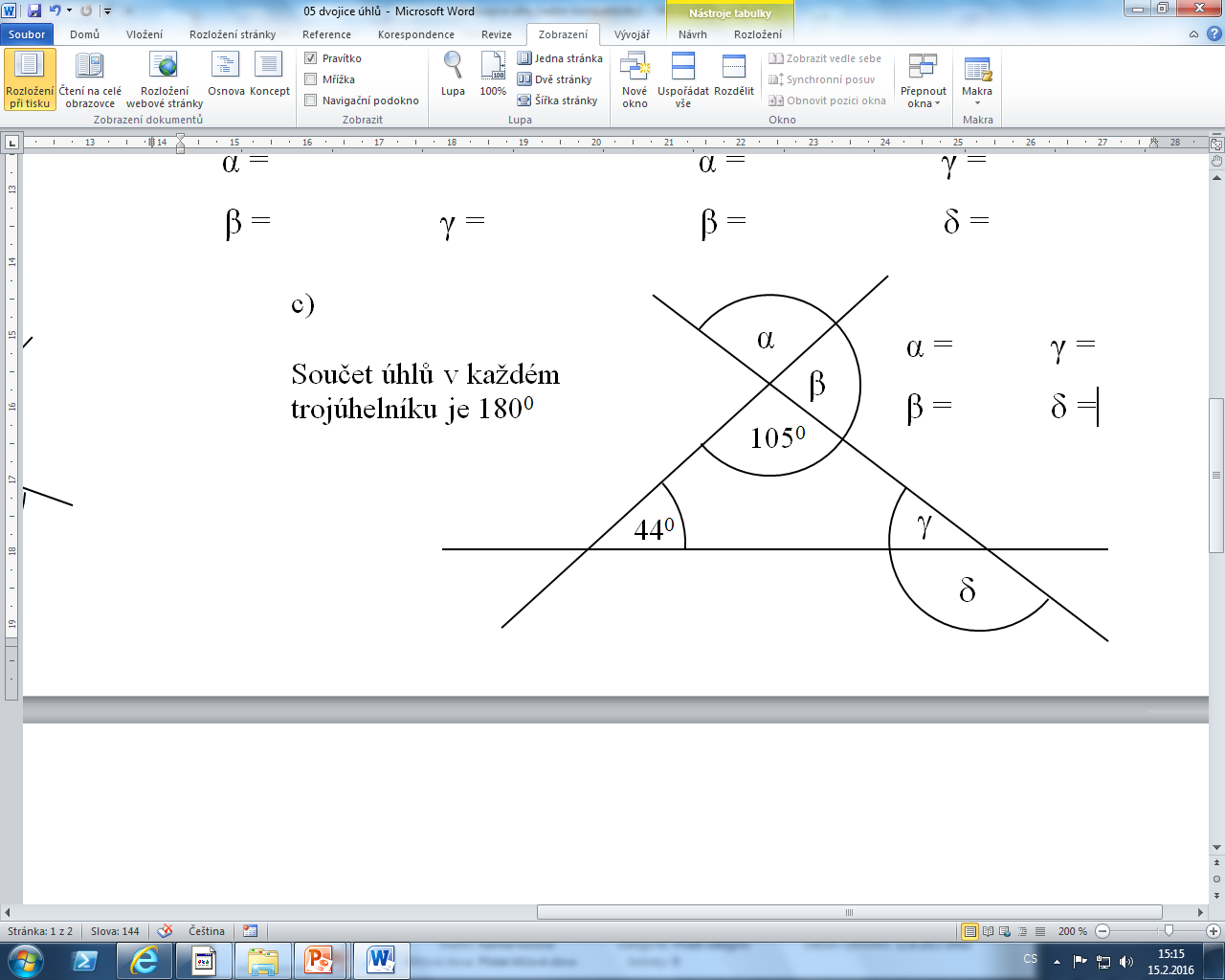 580
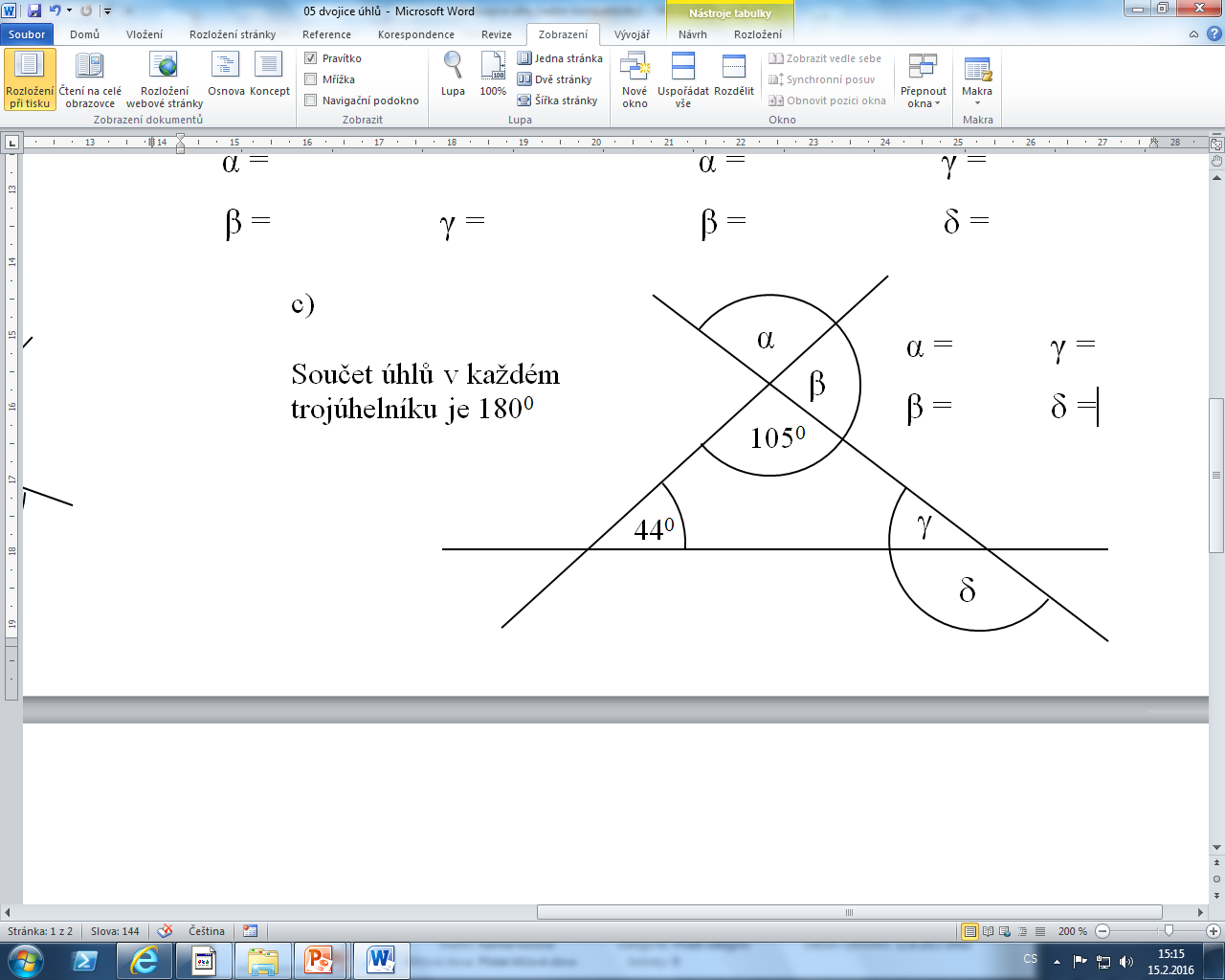 600
Dvojice úhlů
autobusy těchto linek ze zastávky vyjet opět současně
6) Dopočítejte velikost označených úhlů
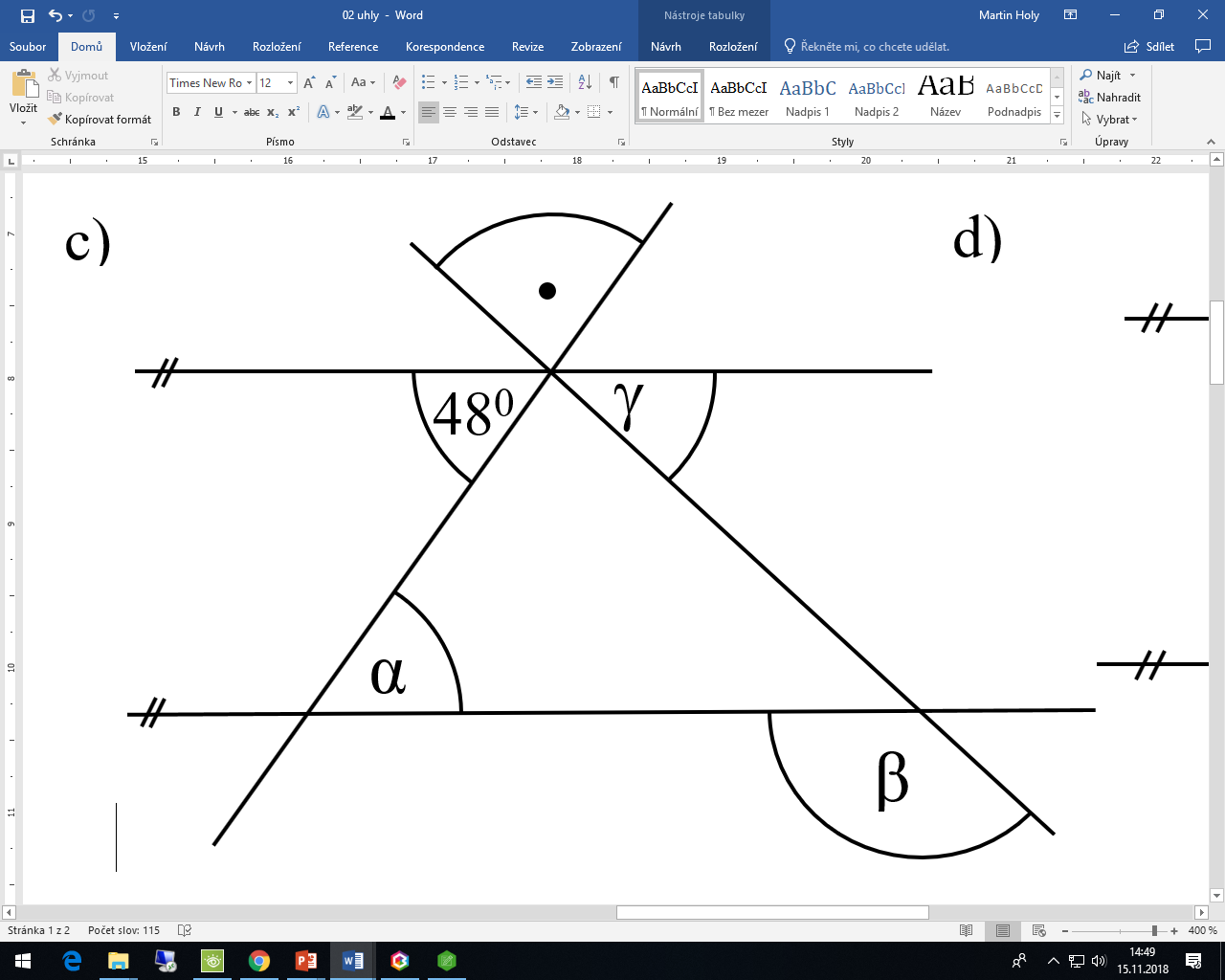 c)
420
1800 - (900 + 480) =  420
480
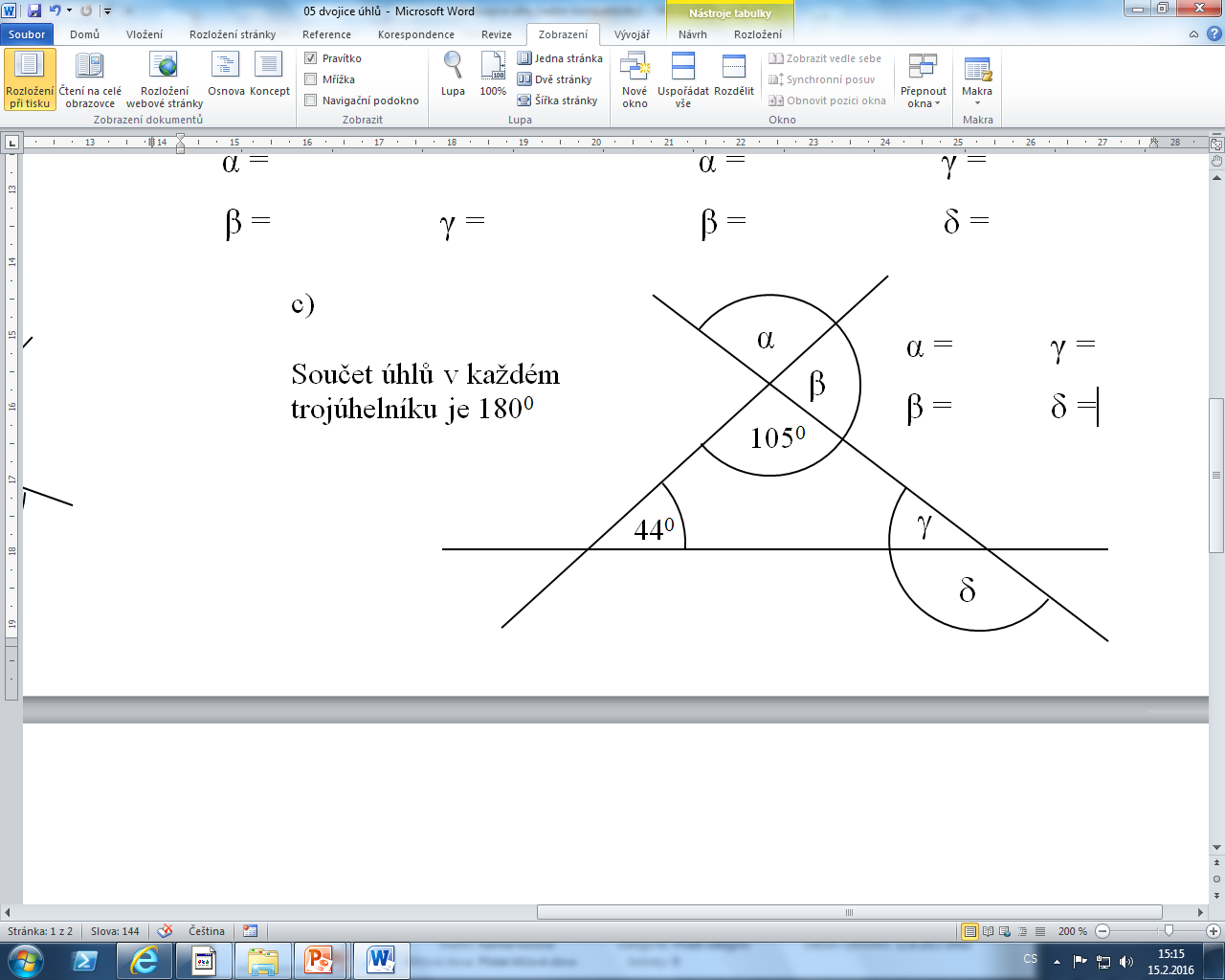 1800 - 420 = 1380
Dvojice úhlů
autobusy těchto linek ze zastávky vyjet opět současně
6) Dopočítejte velikost označených úhlů
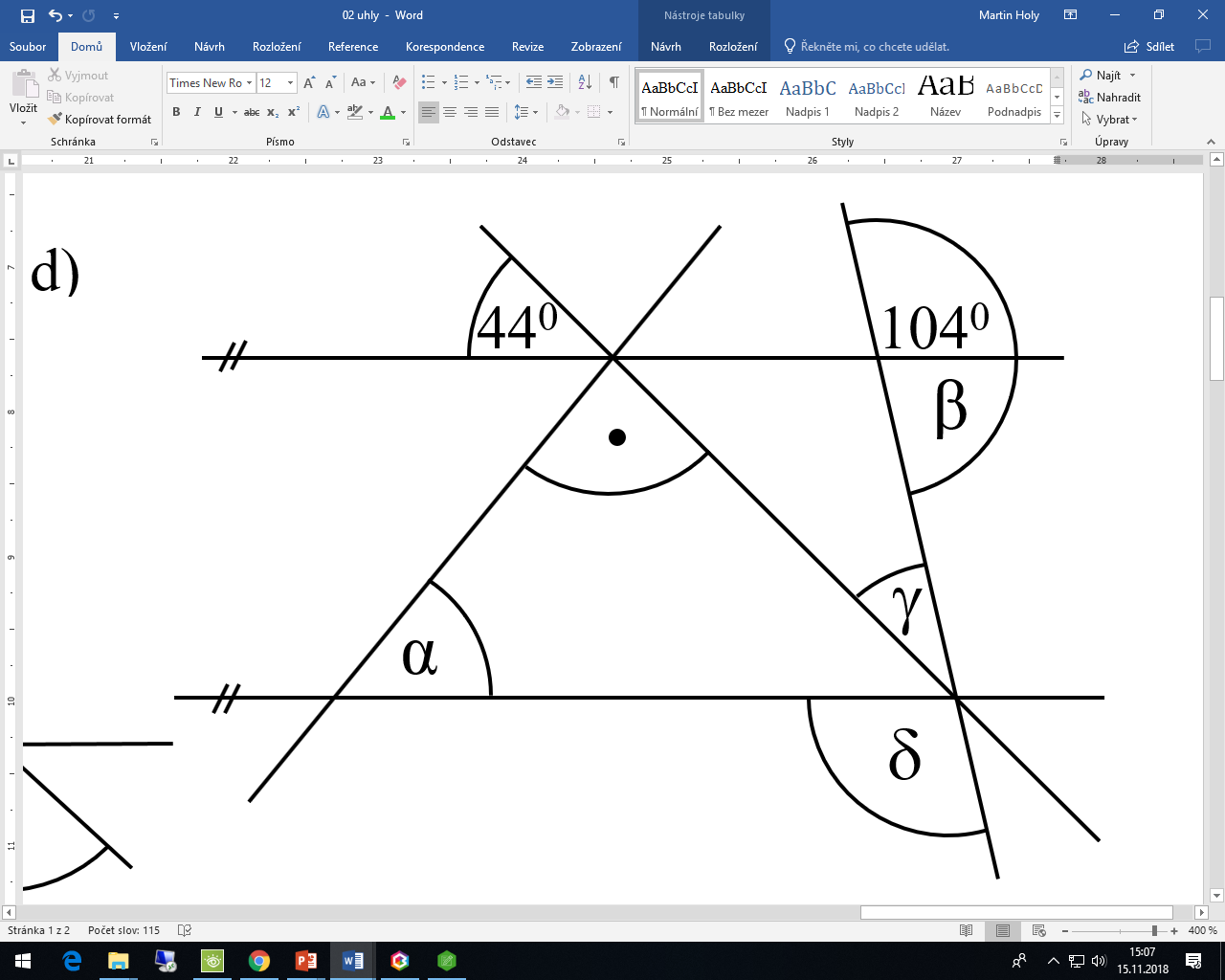 d)
440
1040
440
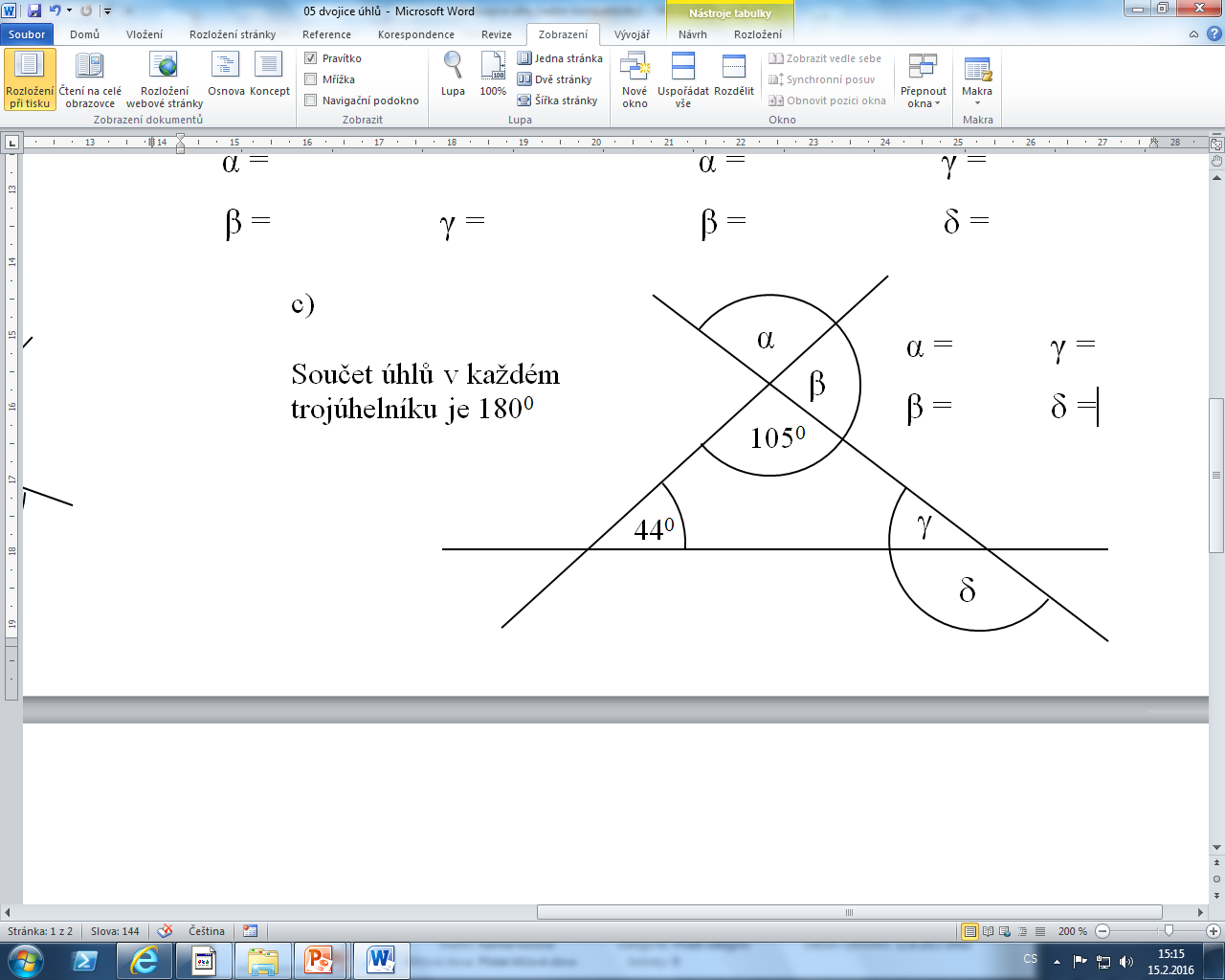 1800 - (900 + 440) = 460
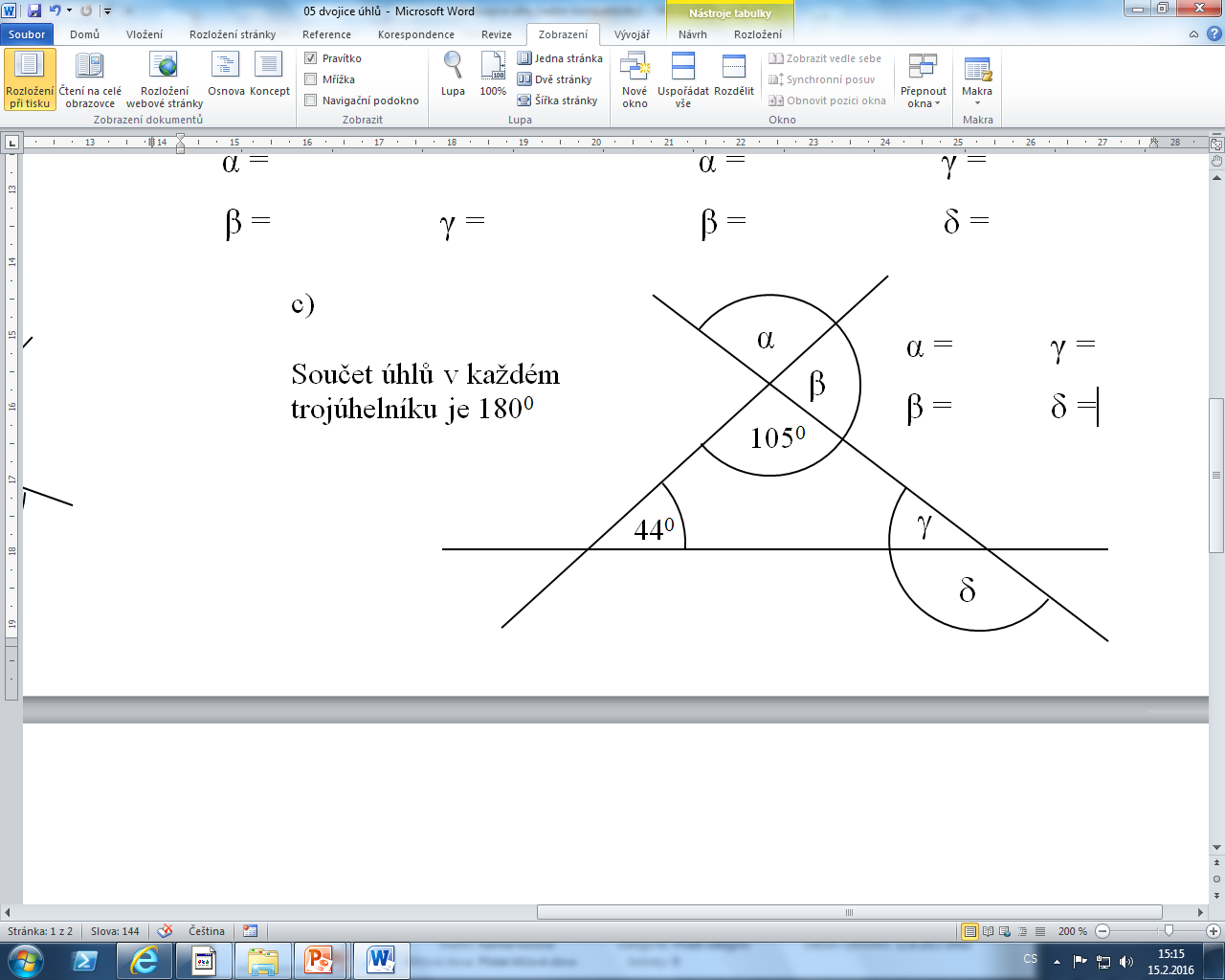 1800 - (1040 + 440) = 320
1040
1800 - 1040 = 760
Dvojice úhlů
autobusy těchto linek ze zastávky vyjet opět současně
6) Dopočítejte velikost označených úhlů
e)
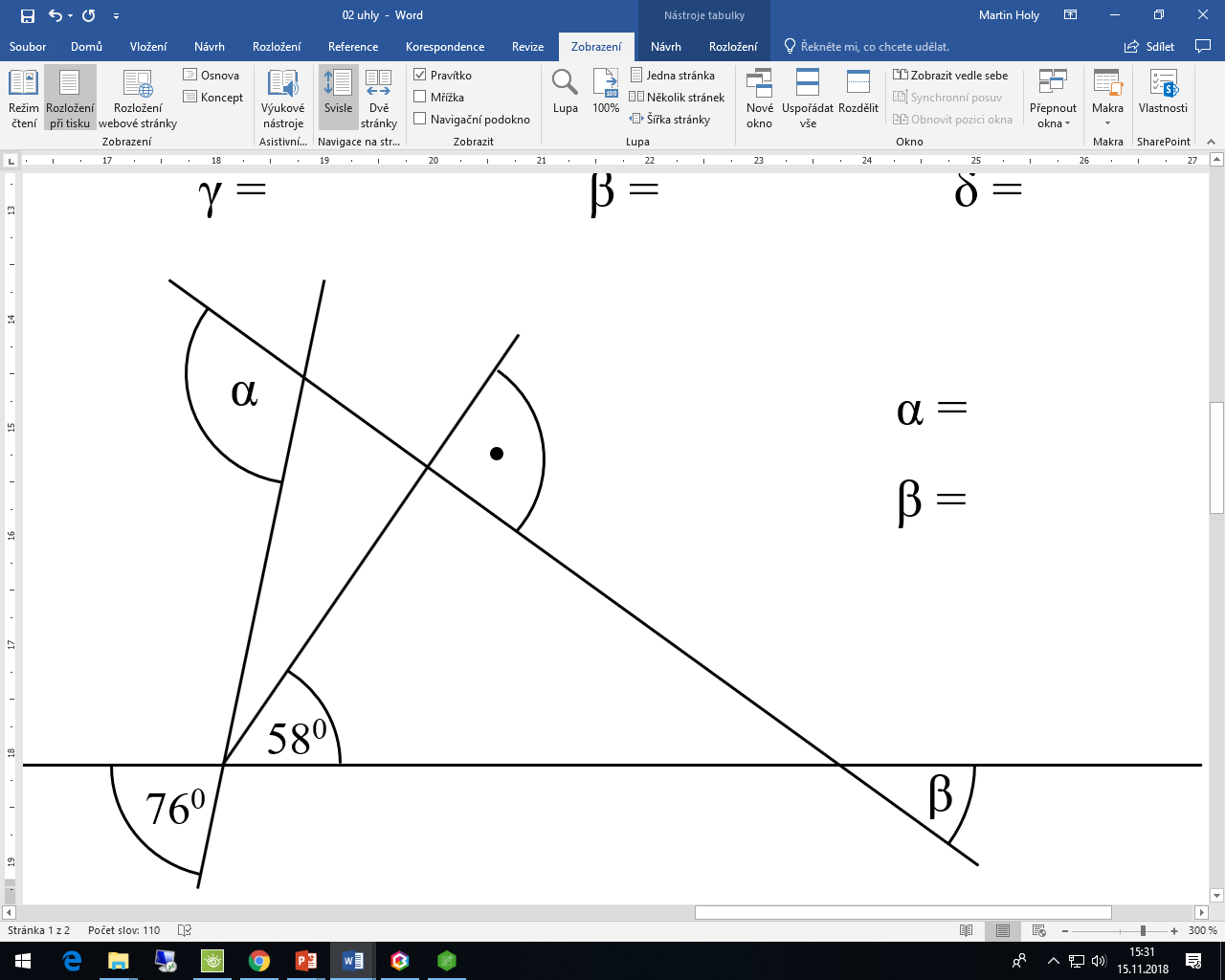 720
180
320
1800 - 720 = 1080
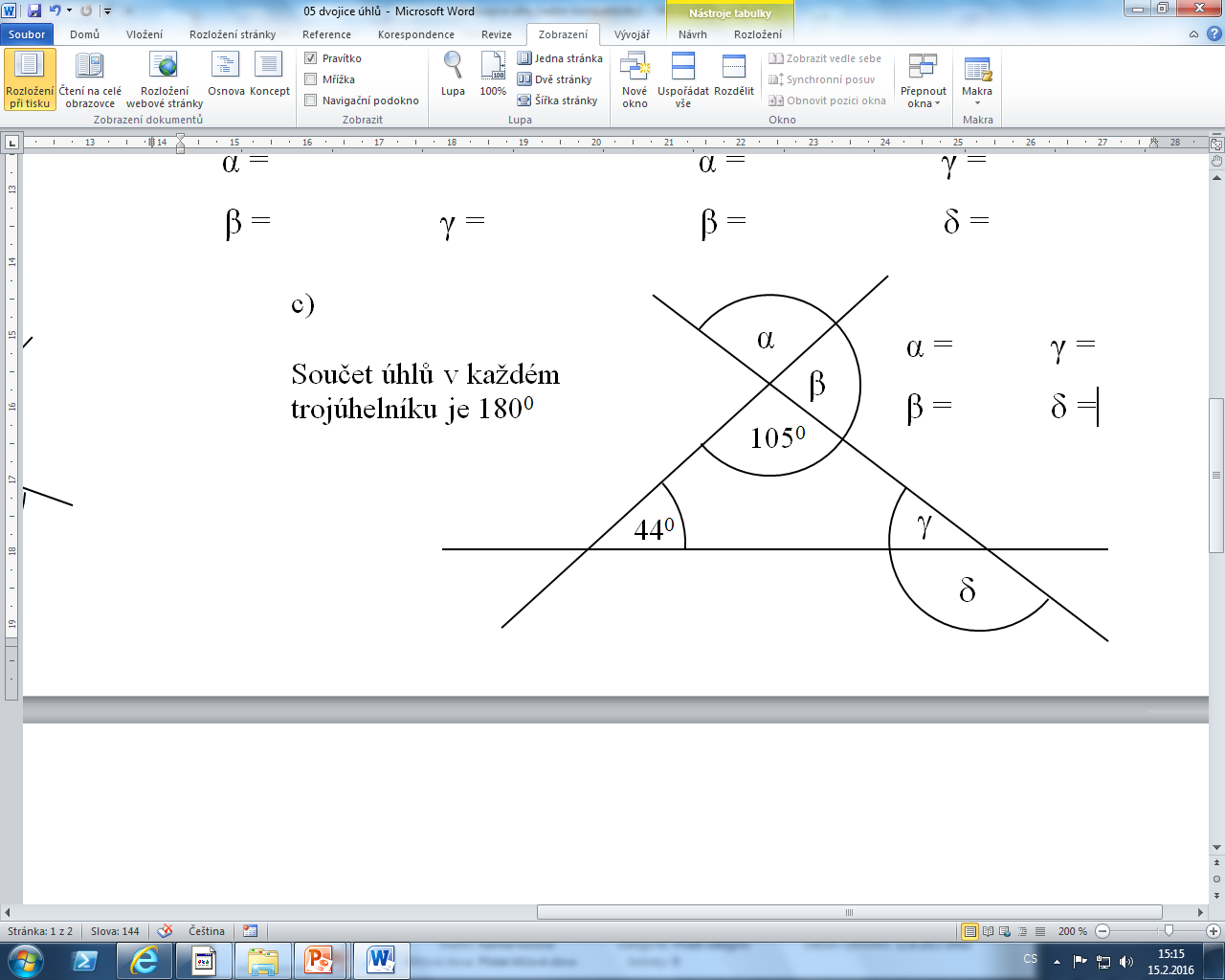 320
Dvojice úhlů
autobusy těchto linek ze zastávky vyjet opět současně
7) Určete velikost úhlu β.
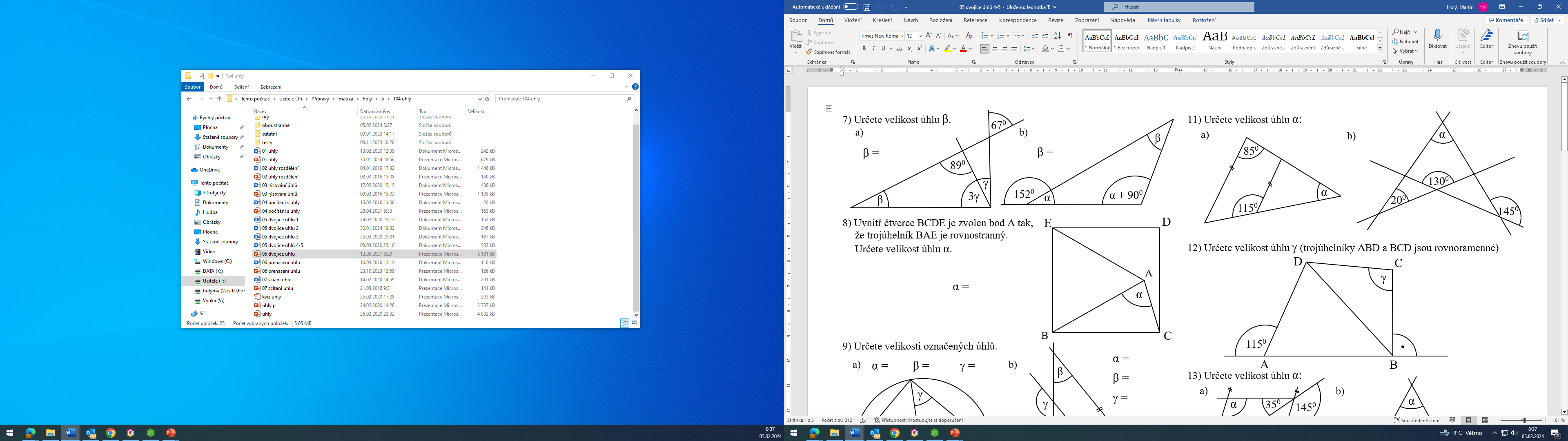 1800 - (910 + 670) = 220
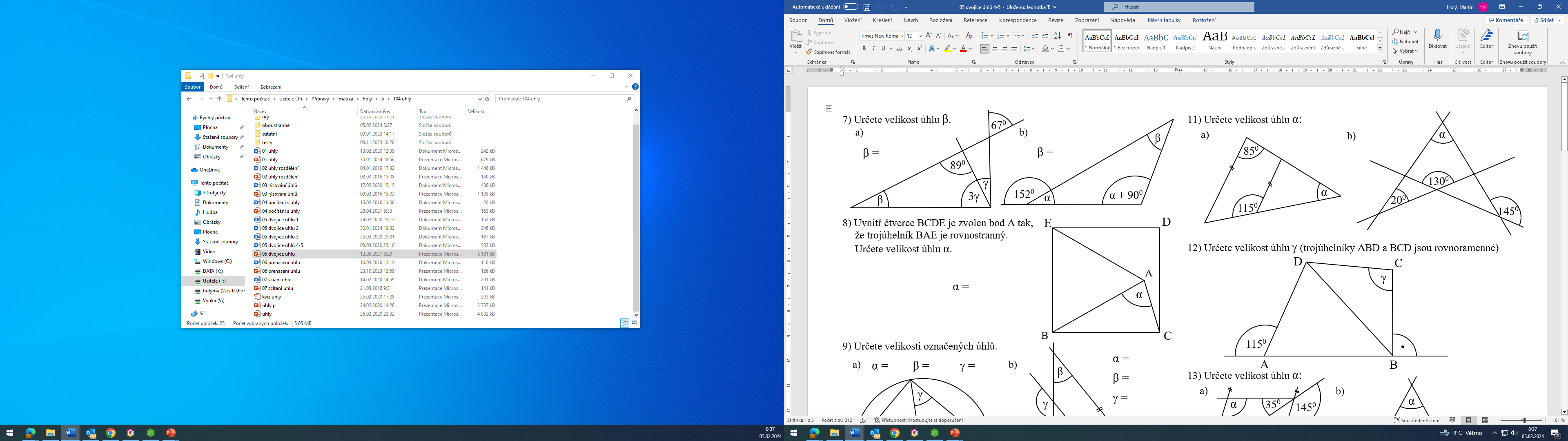  = 1800 - (890 + 660) = 250
670
910
220
660
Dvojice úhlů
autobusy těchto linek ze zastávky vyjet opět současně
7) Určete velikost úhlu β.
b)
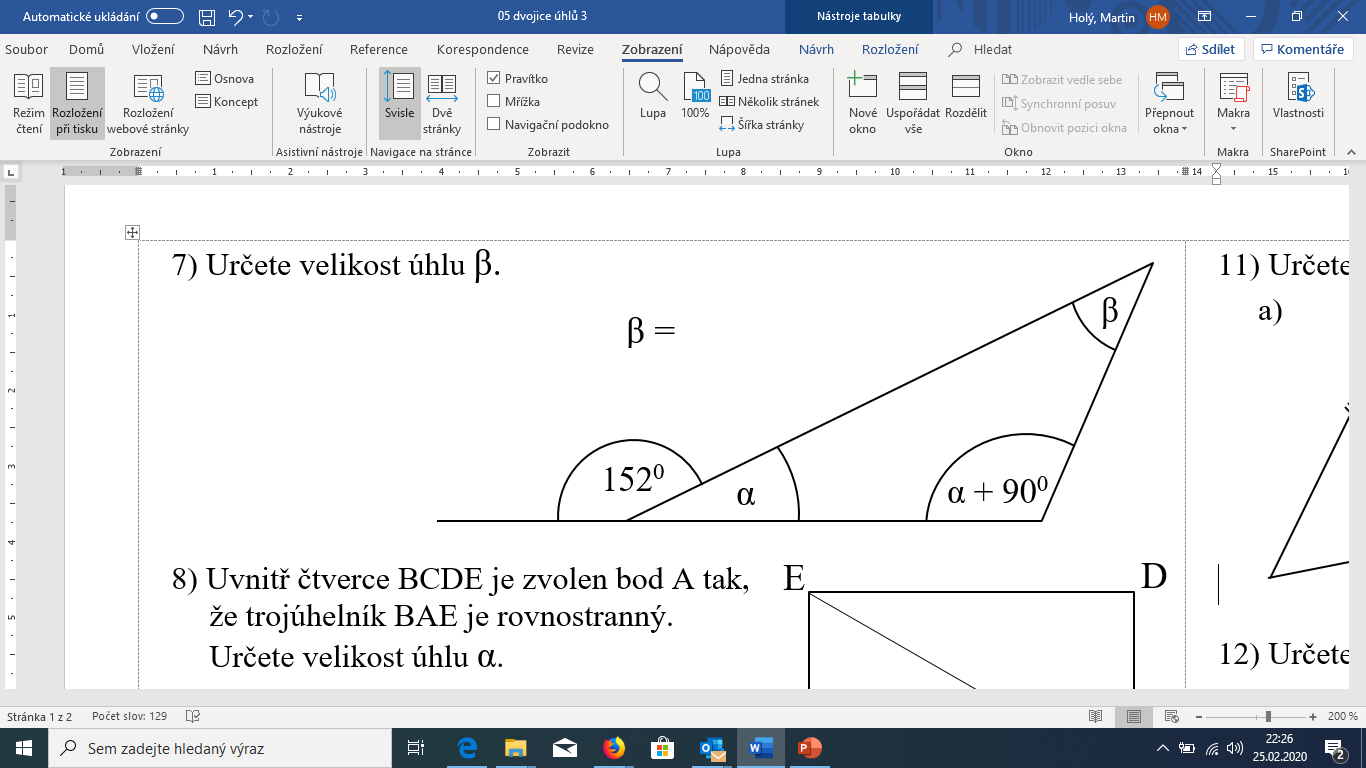 β =
1800 - (1180 + 280) = 340
1180
280
Dvojice úhlů
α.
8) Uvnitř čtverce BCDE je zvolen bod A tak, že trojúhelník BAE je rovnostranný. Určete velikost úhlu α.
a
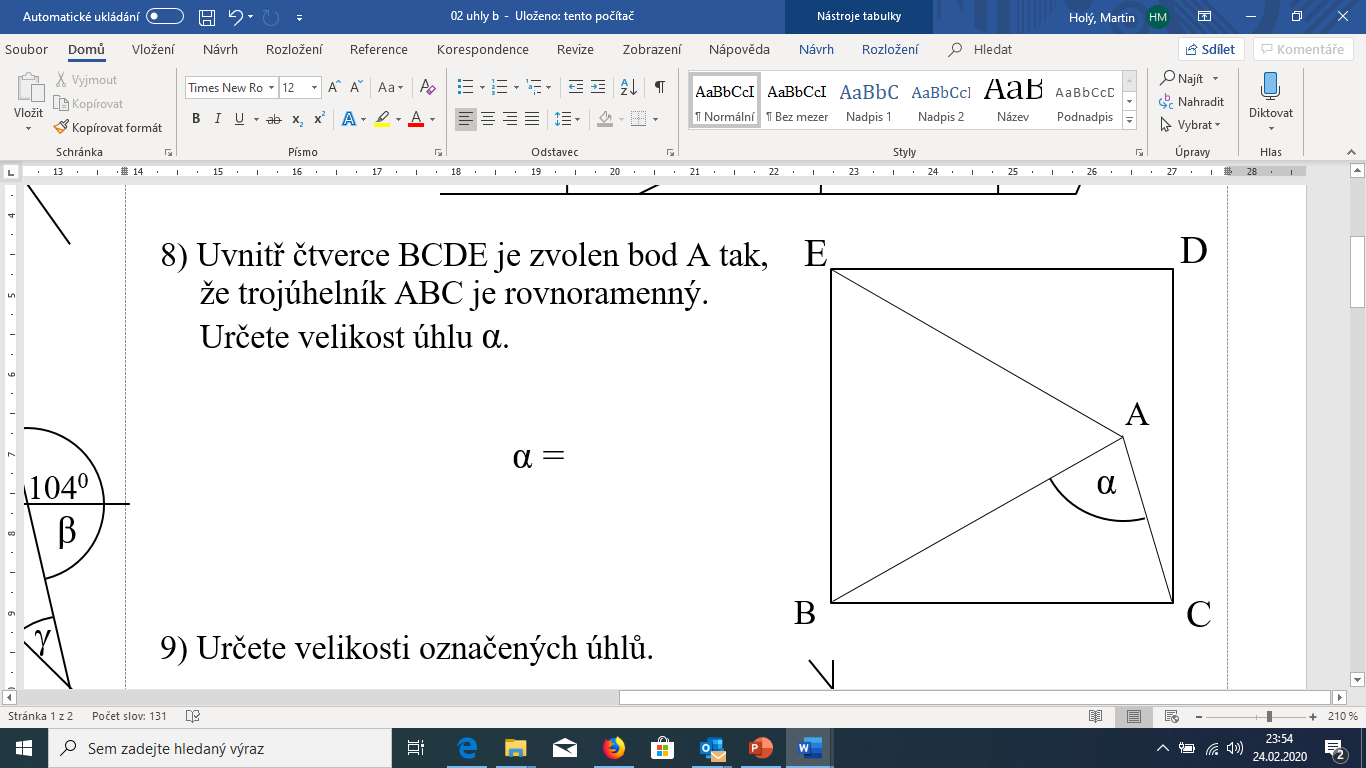 a
600
 ABC je
    rovnoramenný
a
600
a
a
600
300
a
(1800 - 300) : 2 = 750
α =
Dvojice úhlů
9) Určete velikosti označených úhlů
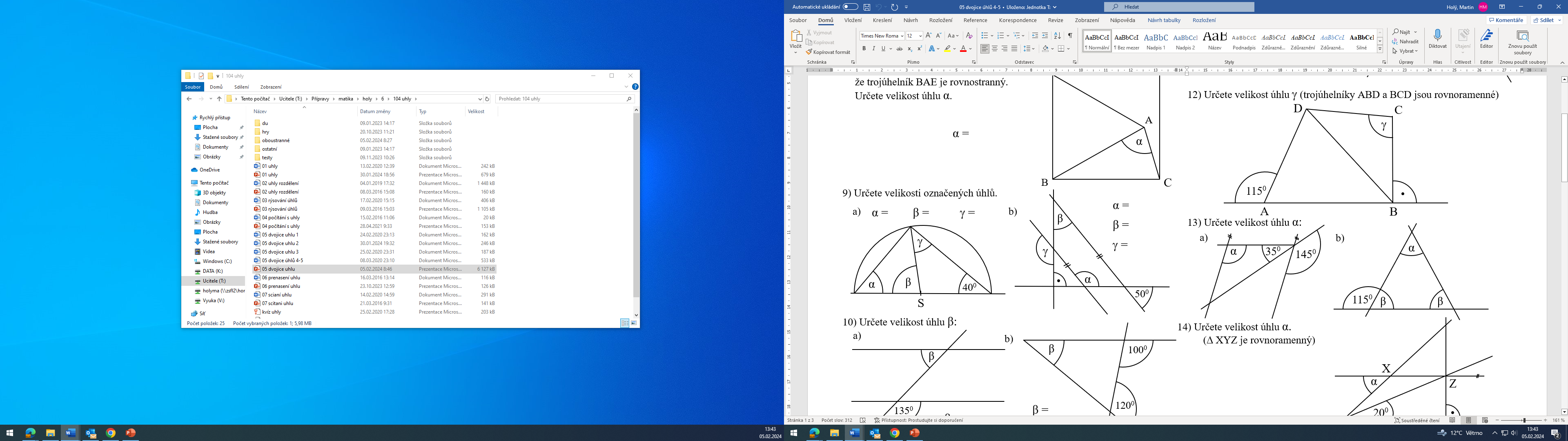 800
500
400
500
400
800
1000
1800 - (80 + 500) = 500
Dvojice úhlů
9) Určete velikosti označených úhlů
      b)
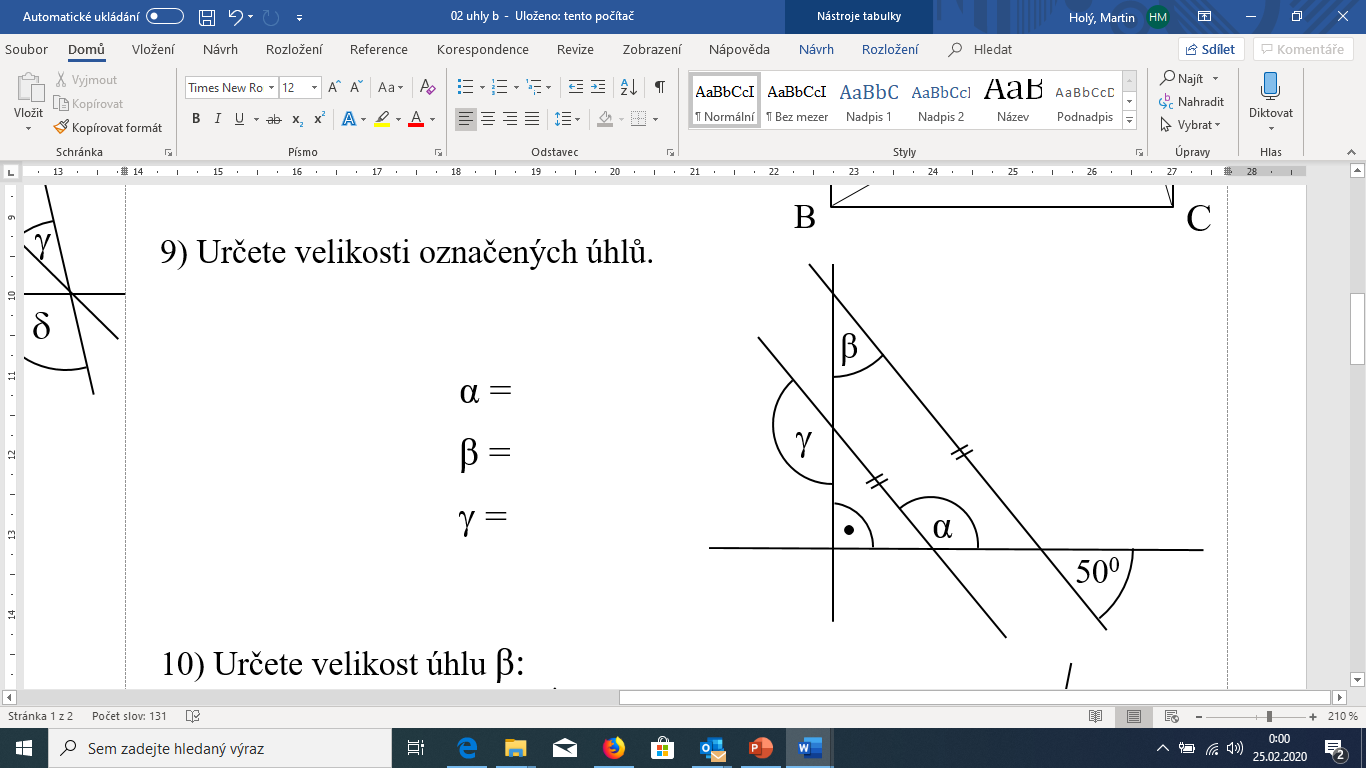 α =
β =
 =
1800 - 500 = 1300
400
1800 - (90 + 500) = 400
500
1300
1800 - 400 = 1400
Dvojice úhlů
10) Určete velikost úhlu β.
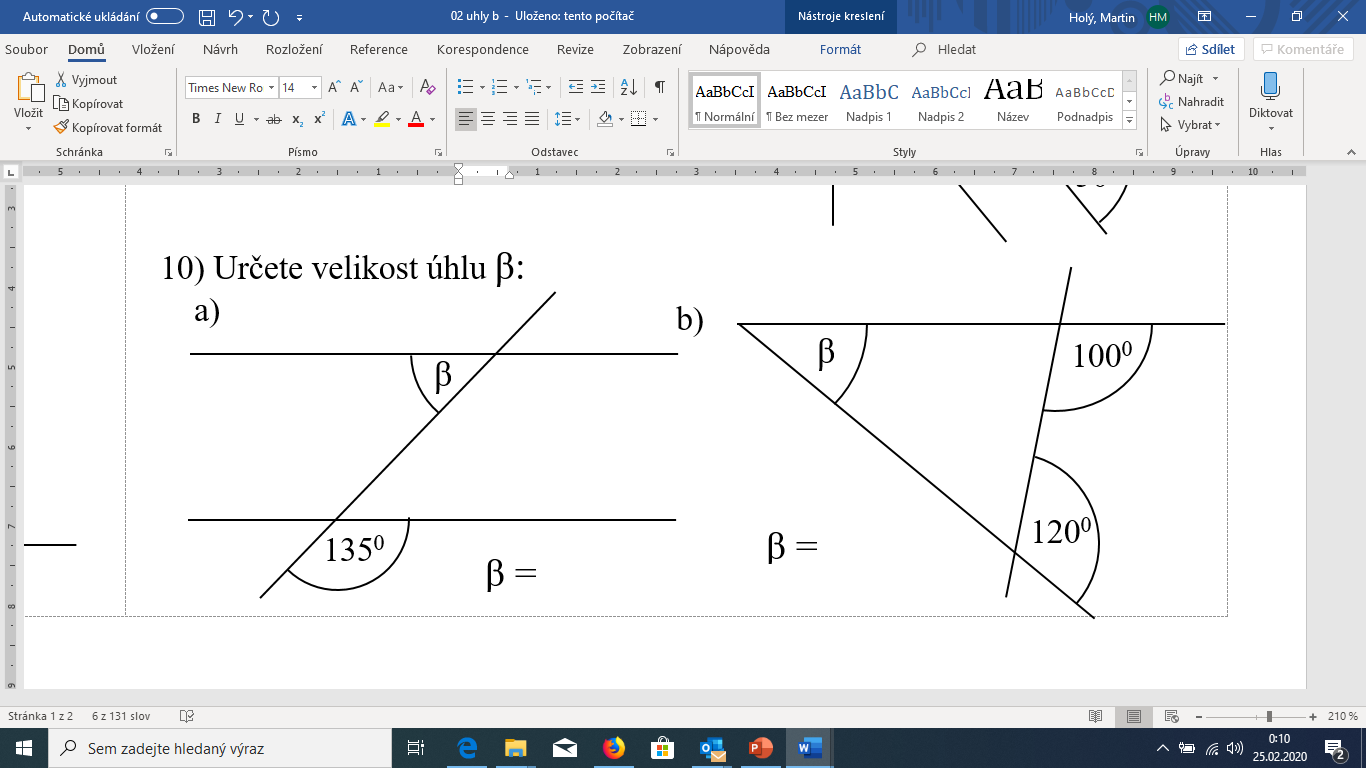 800
1350
600
β =
β =
1800 - (800 + 600)= 400
1800 - 1350 = 450
Dvojice úhlů
11) Určete velikost úhlu α.
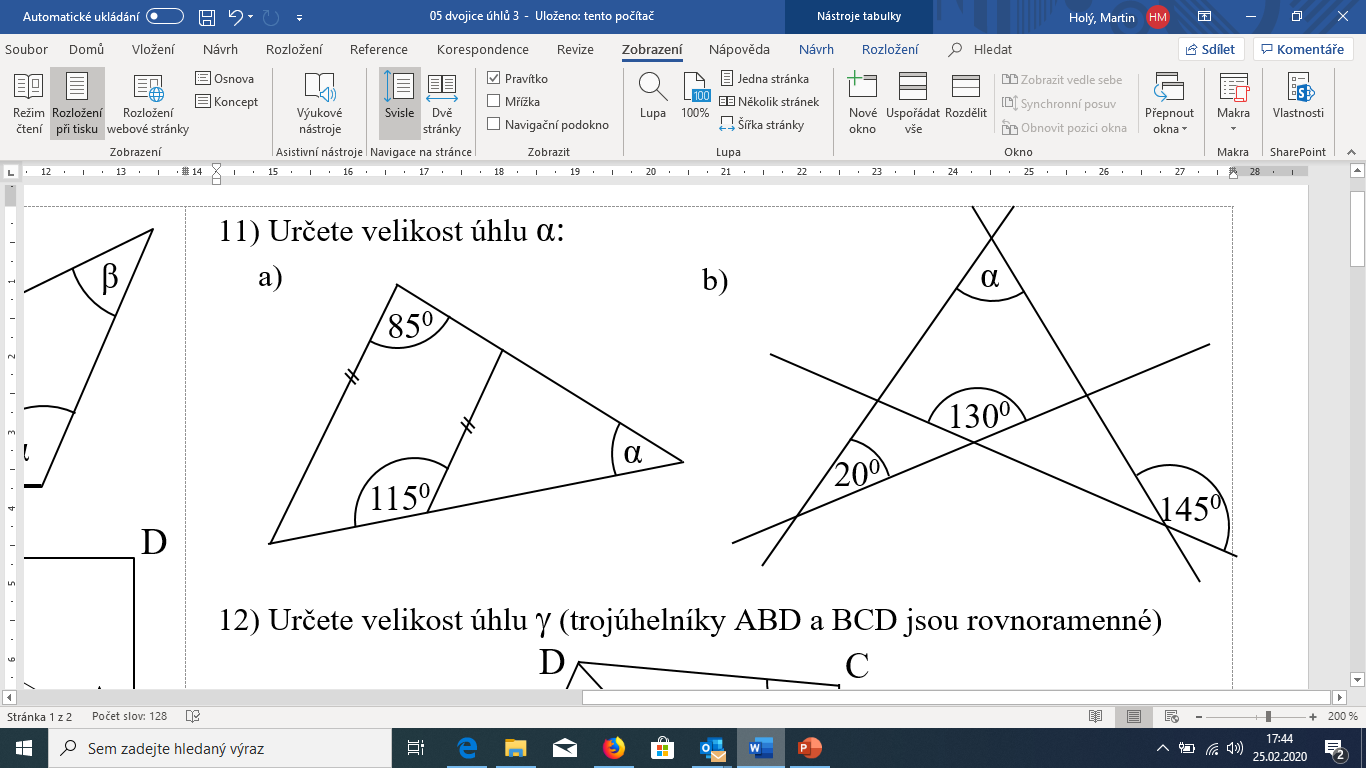 850
650
α =
1800 - (850 + 650) = 300
Dvojice úhlů
11) Určete velikost úhlu α.
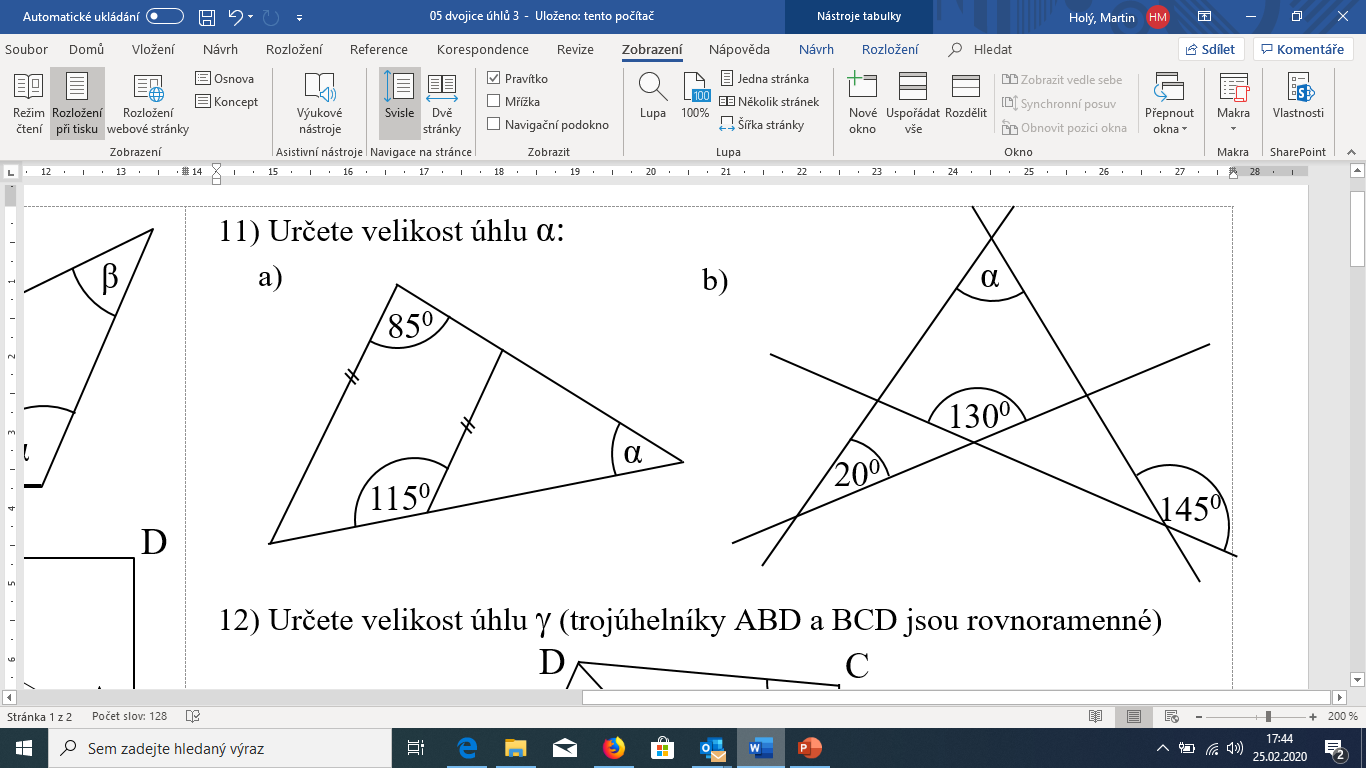 α =
1800 - (700 + 350) = 750
700
1100
500
500
350
Dvojice úhlů
12) Určete velikost úhlu .
    (trojúhelníky ABD a BCD jsou rovnoramenné)
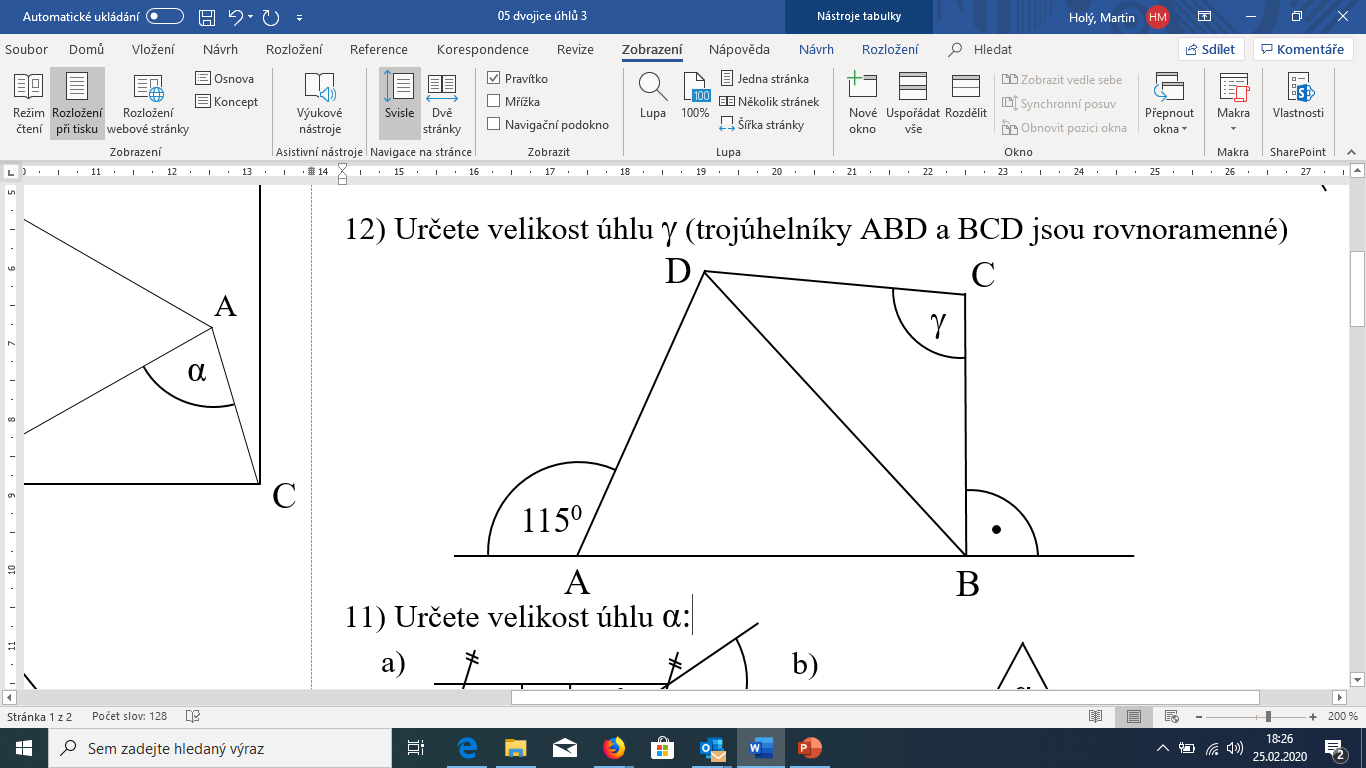 400
 =
1000
650
400
650
500
Dvojice úhlů
13) Určete velikost úhlu α.
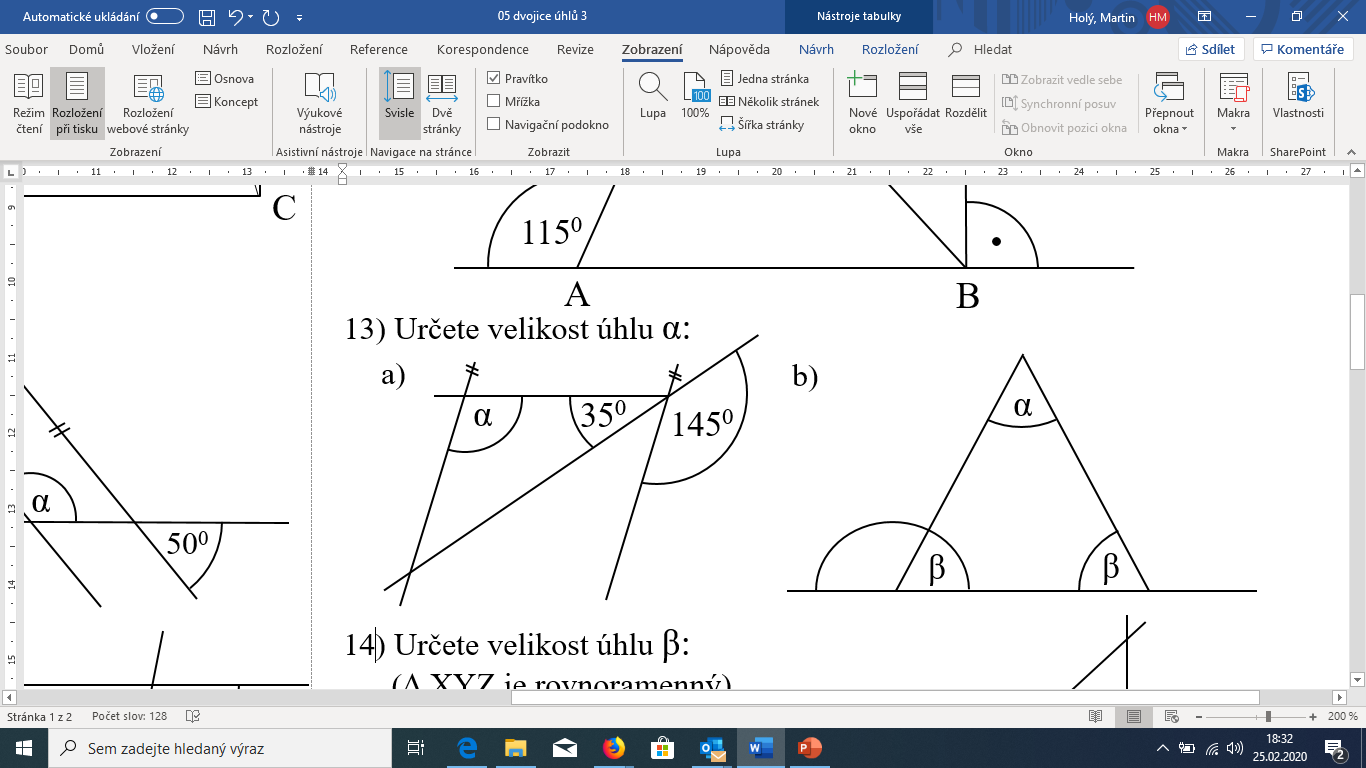 350
1150
1450
α =
α =
1800 - (350 + 350) = 1100
500
β =
650
Dvojice úhlů
14) Určete velikost úhlu α.  
       ( XYZ je rovnoramenný)
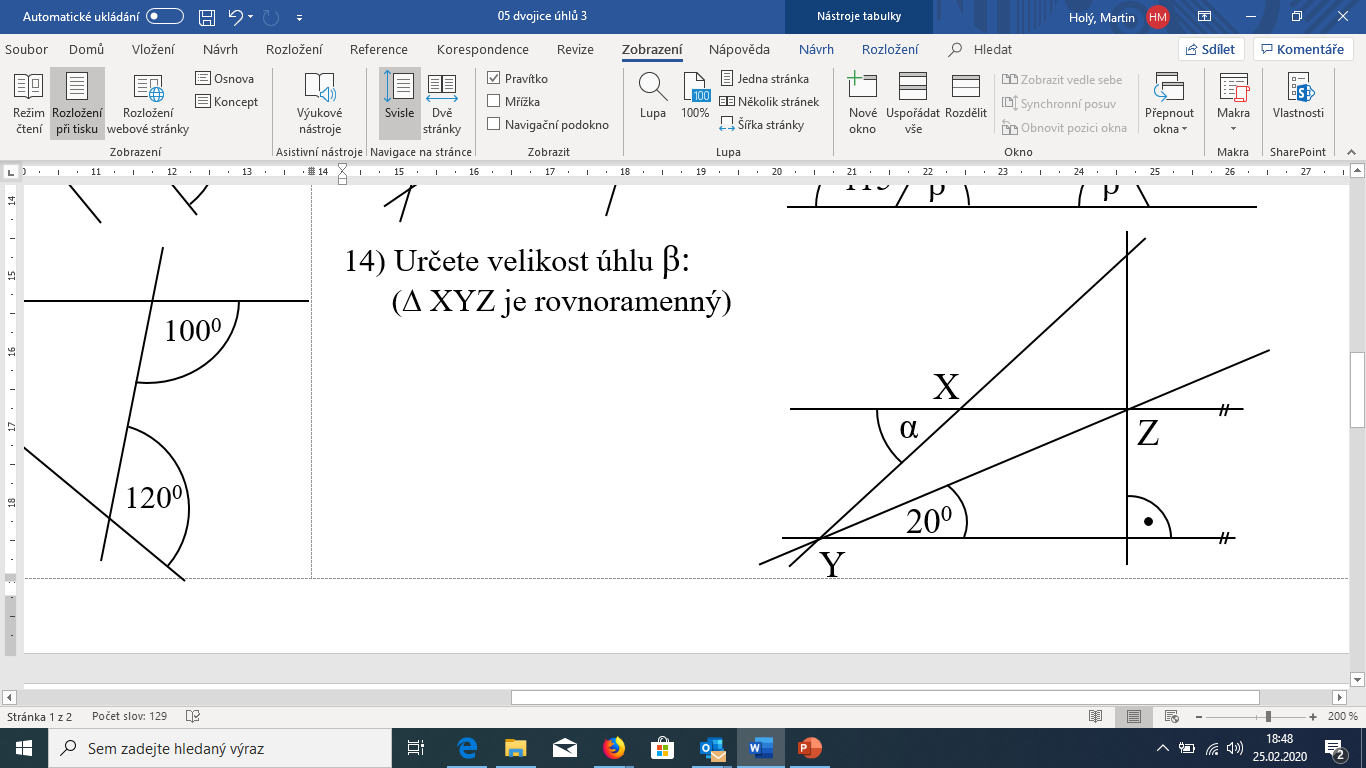 α =
400
1400
200
700
200
900
Výpočty s úhly úhlů
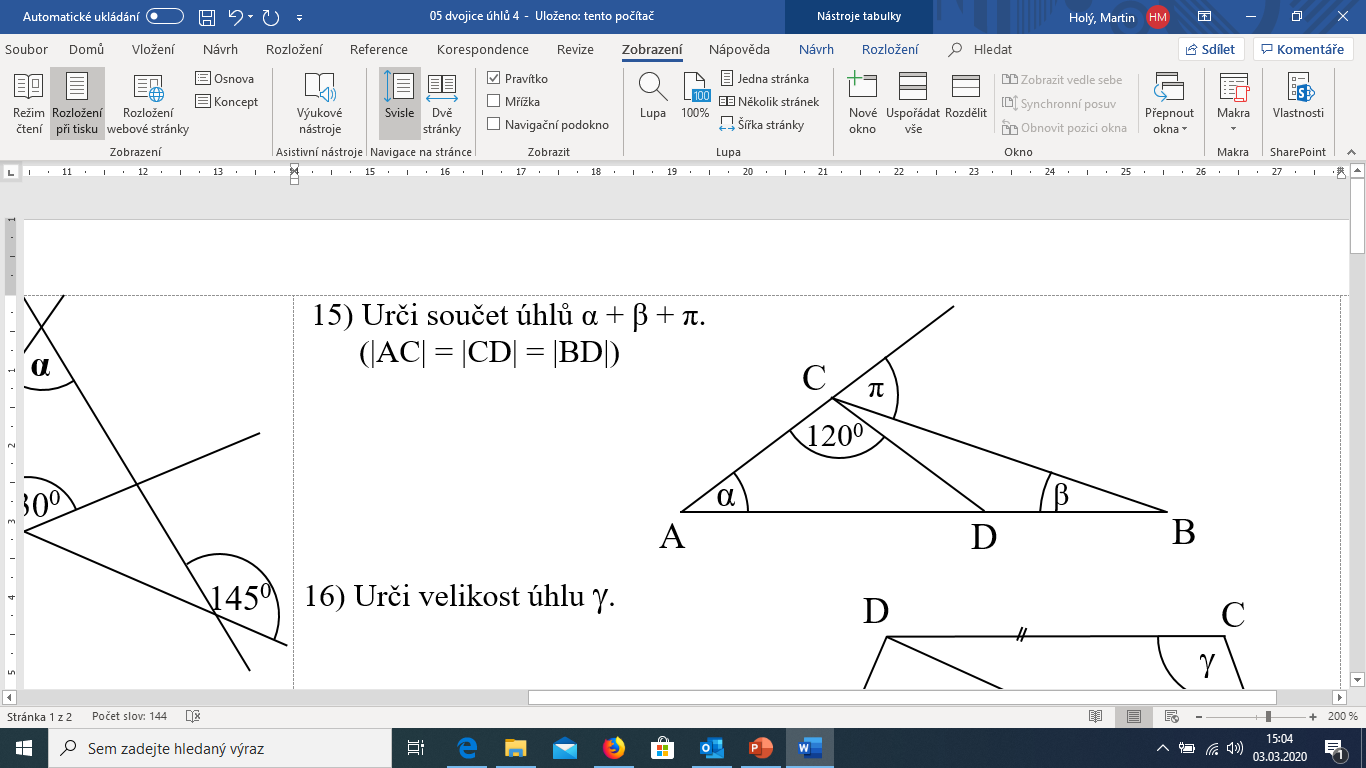 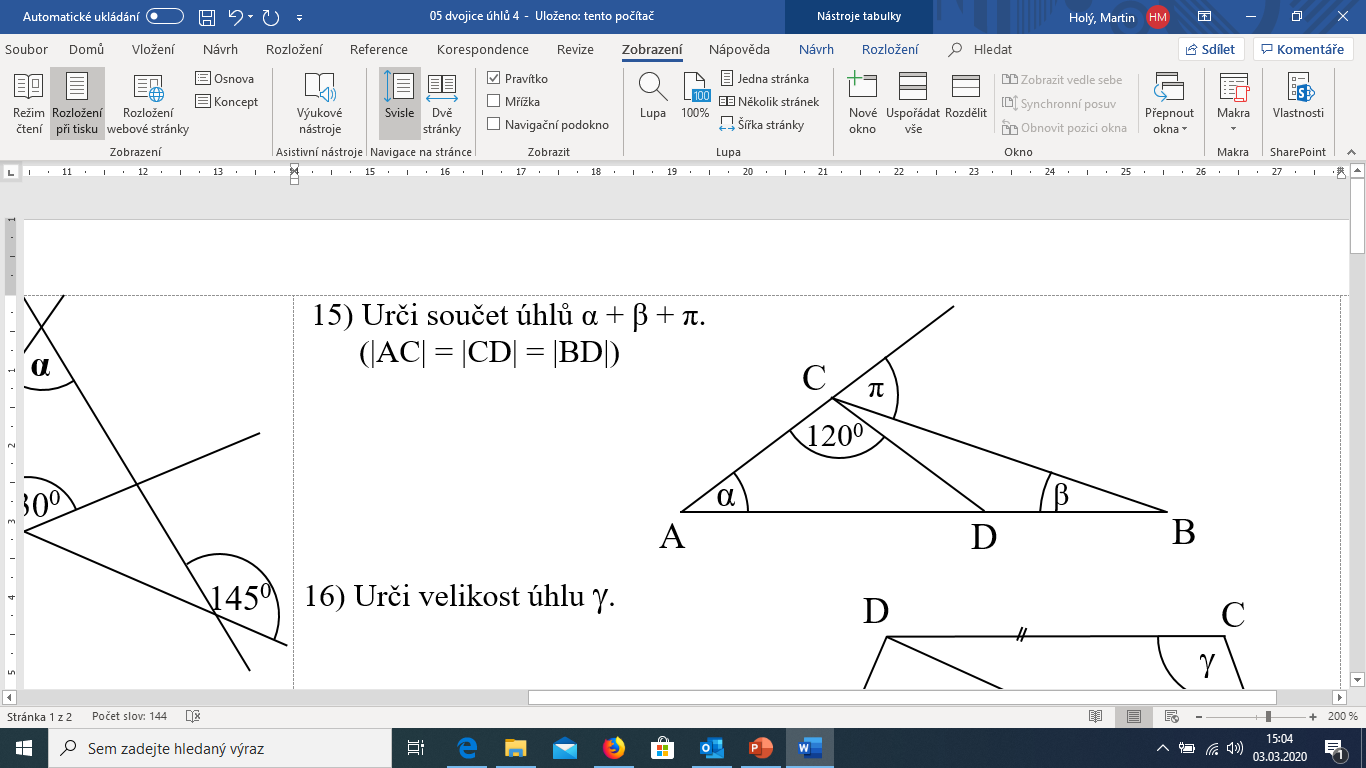 150
1500
300
α =
β =
π =
(1800 - 1200) : 2 = 300
α + β + π =
(1800 - 1500) : 2 = 150
300 + 150 + 450 = 900
1800 - (150 + 1200) = 450
Výpočty s úhly úhlů
16) Určete velikost úhlu γ.
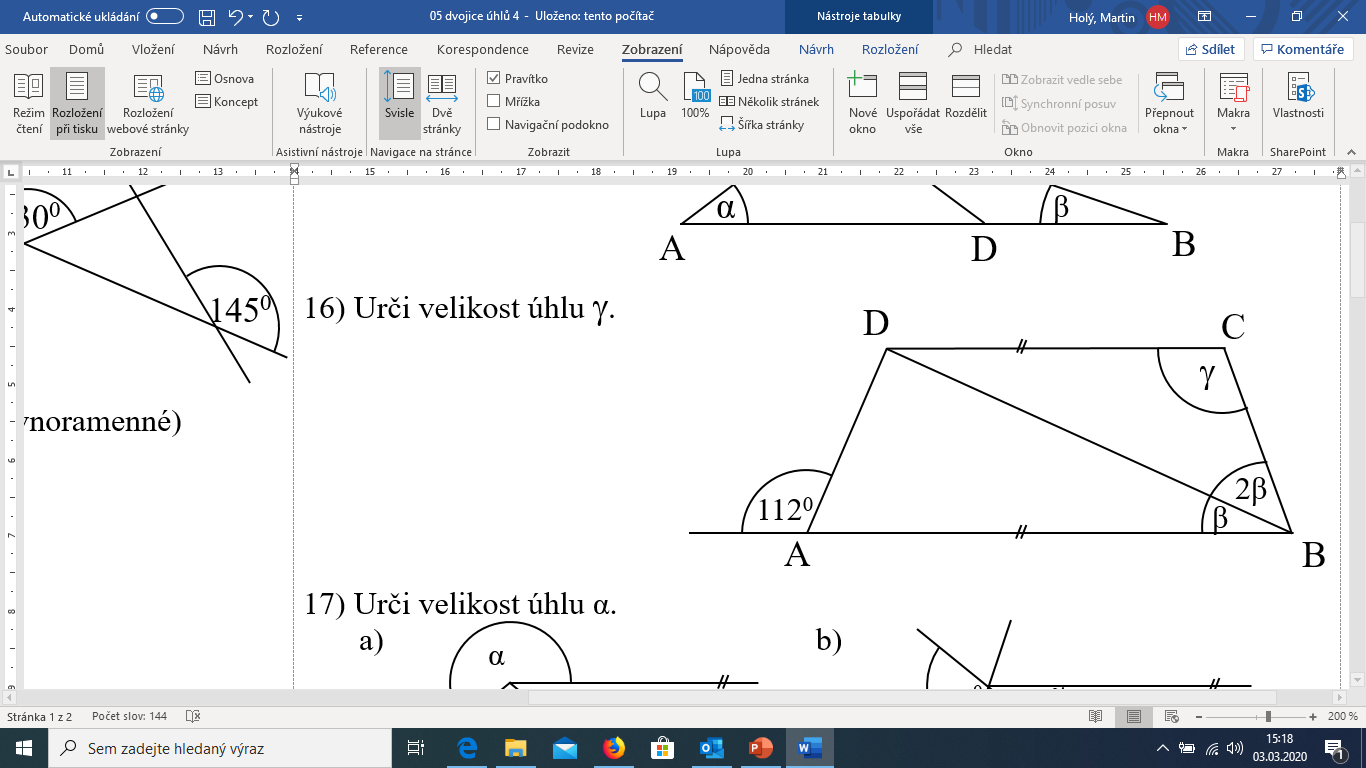 220
440
680
220
β =
γ =
1800 - (680 + 900) = 220
1800 - (220 + 440) = 1140
Výpočty s úhly úhlů
17) Určete velikost úhlu α.
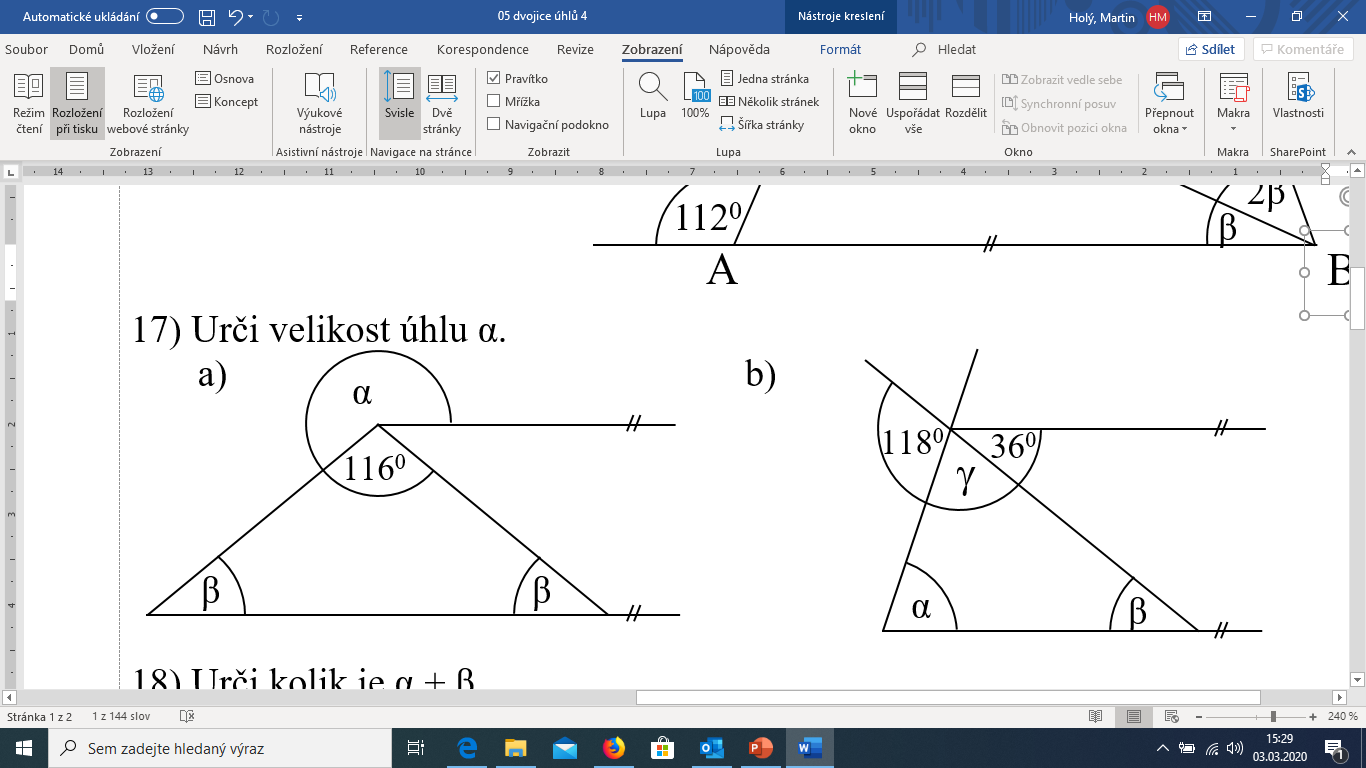 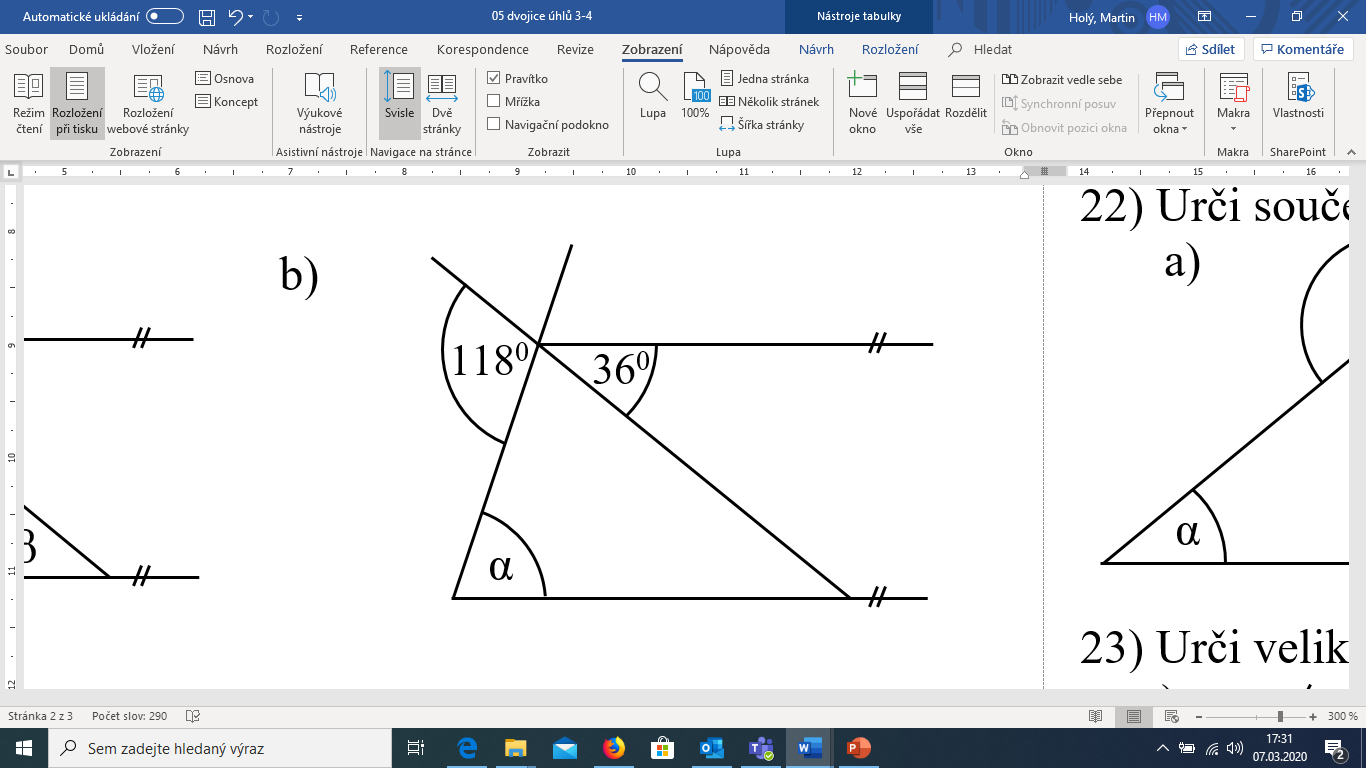 b)
320
620
360
β =
α =
α =
(1800 - 1160) : 2 = 320
1800 - (620 + 360) = 820
3600 - (1160 + 320) = 2120
Výpočty s úhly úhlů
18) Urči součet velikosti úhlů α a β.
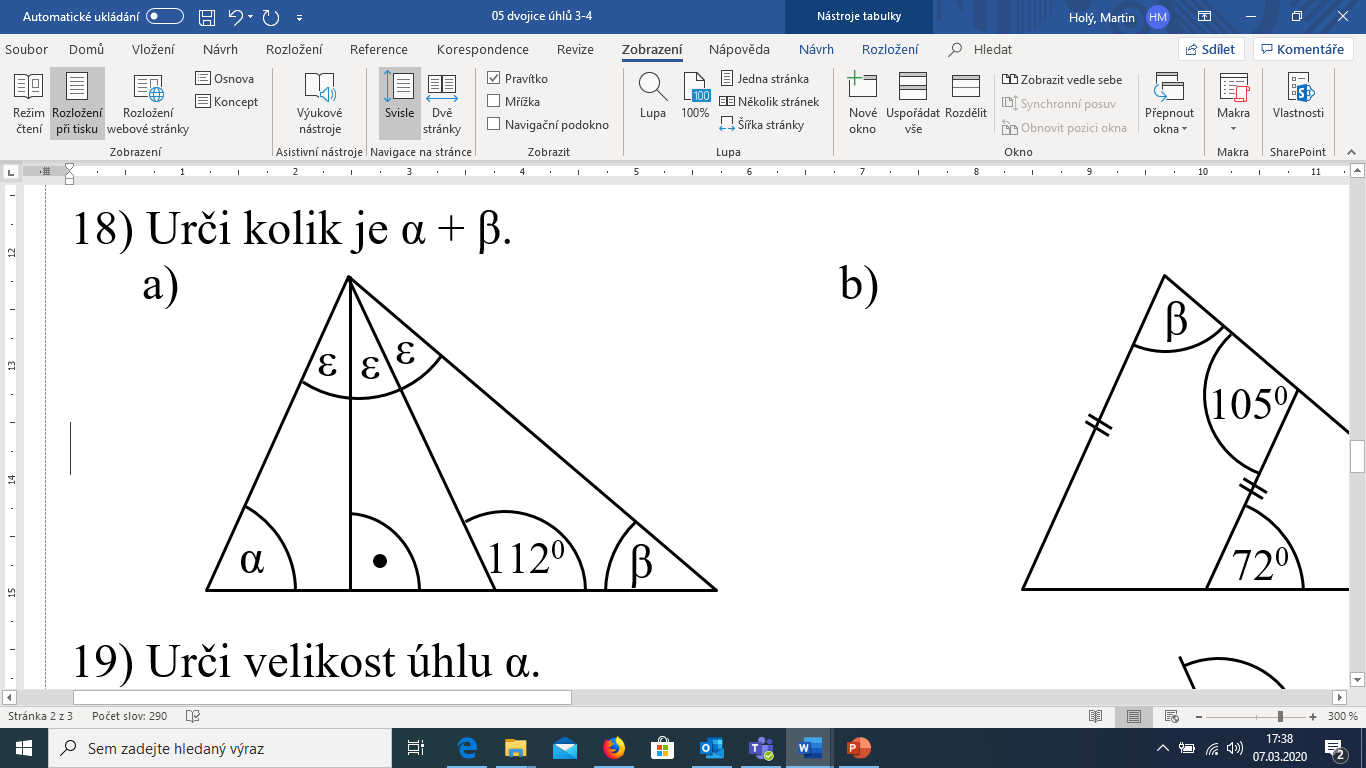 a)
220
220
220
680
ε =
α + β =
1800 - (680 + 900) = 220
1800 - 660 = 1140
Výpočty s úhly úhlů
18) Urči součet velikosti úhlů α a β.
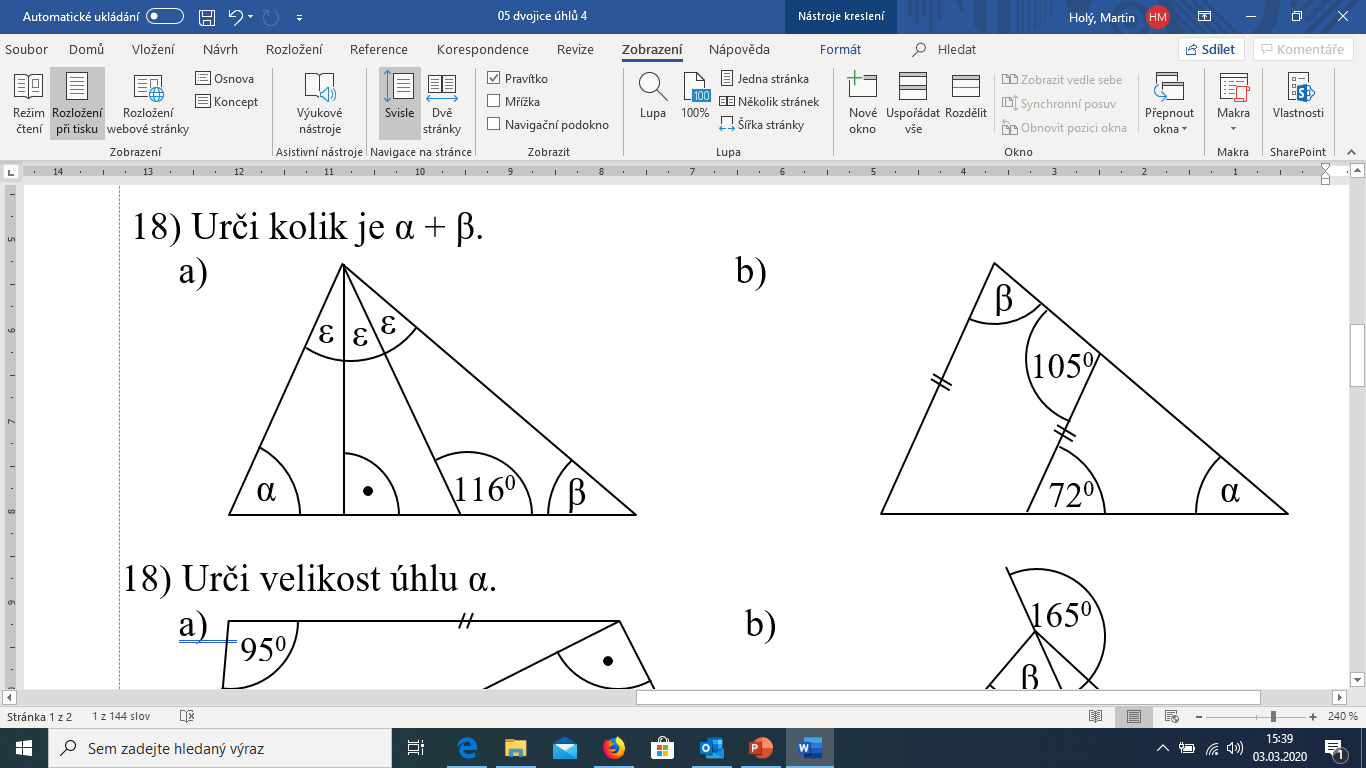 b)
720
1800 - 720 = 1080
α + β =
Výpočty s úhly úhlů
19) Určete velikost úhlu α.
a)
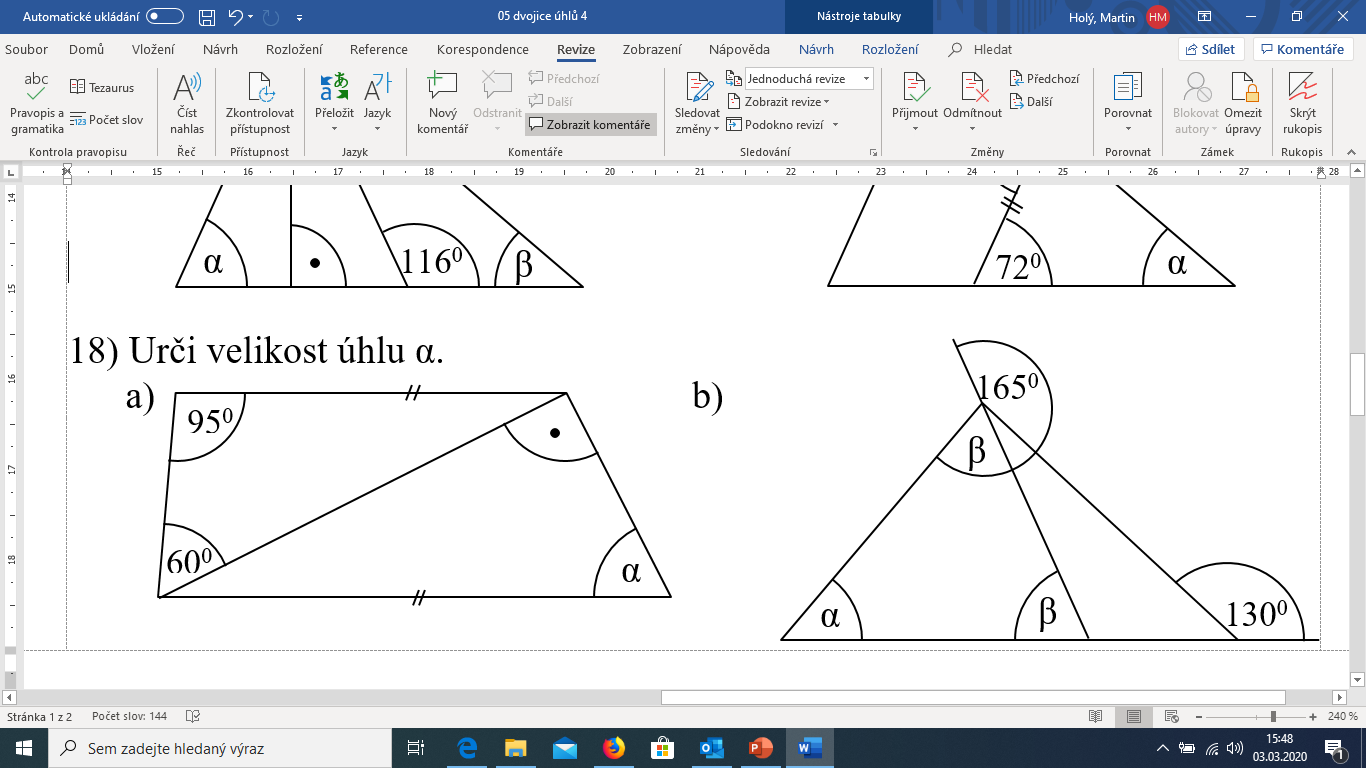 250
250
α =
1800 - (250 + 900) = 650
Výpočty s úhly úhlů
19) Určete velikost úhlu α.
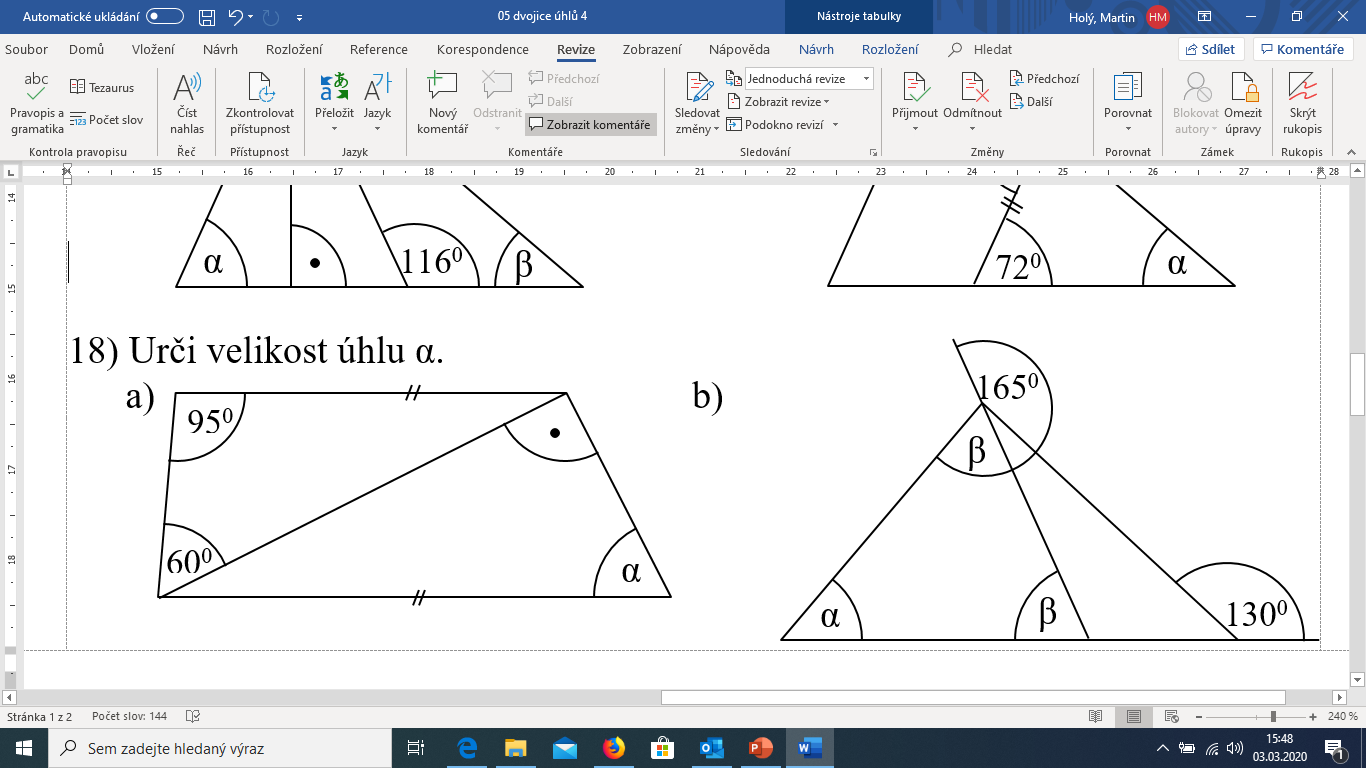 b)
150
650
650
1150
500
α =
1800 - (650 + 650) = 500
Výpočty s úhly úhlů
20) Určete velikost úhlu α.
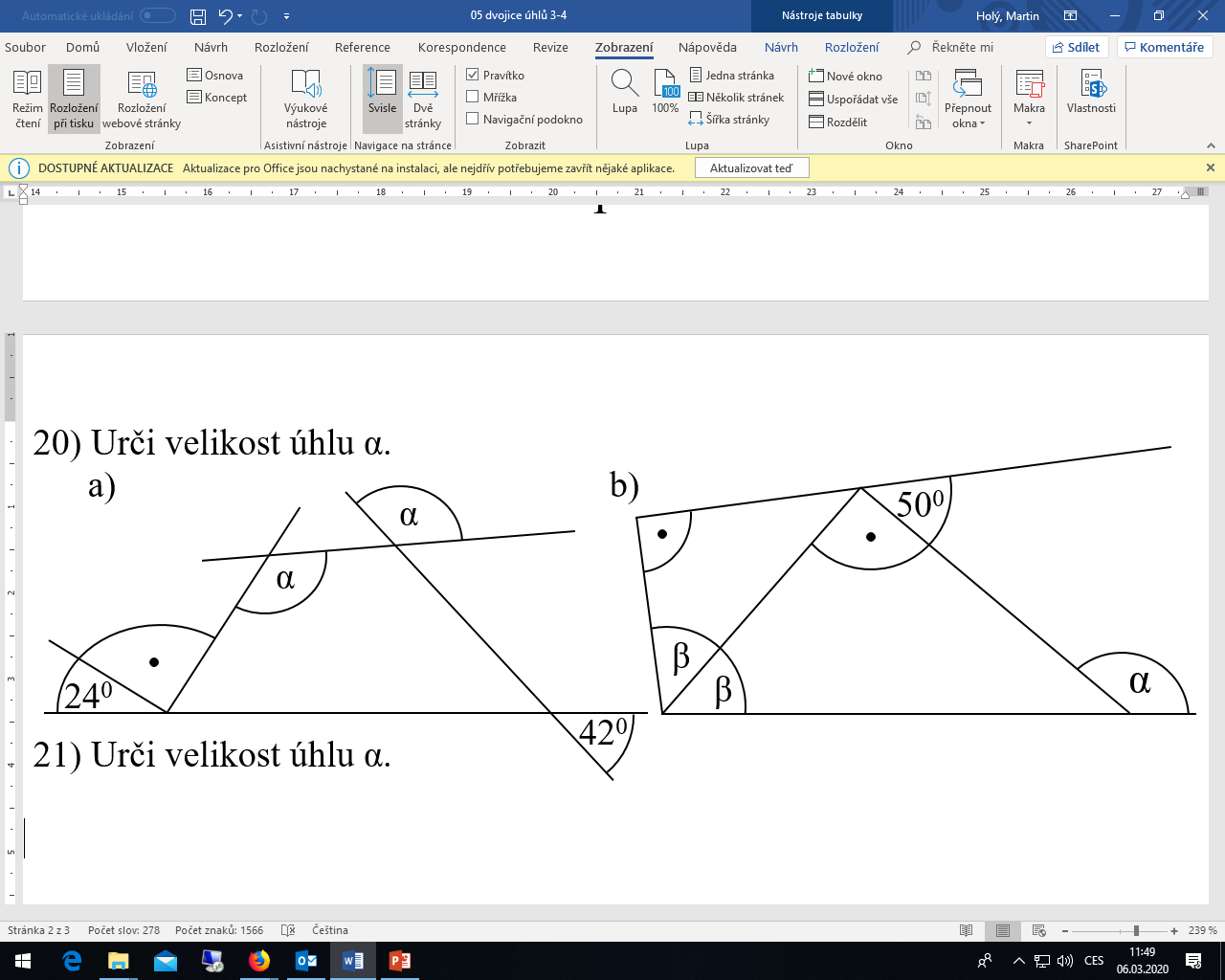 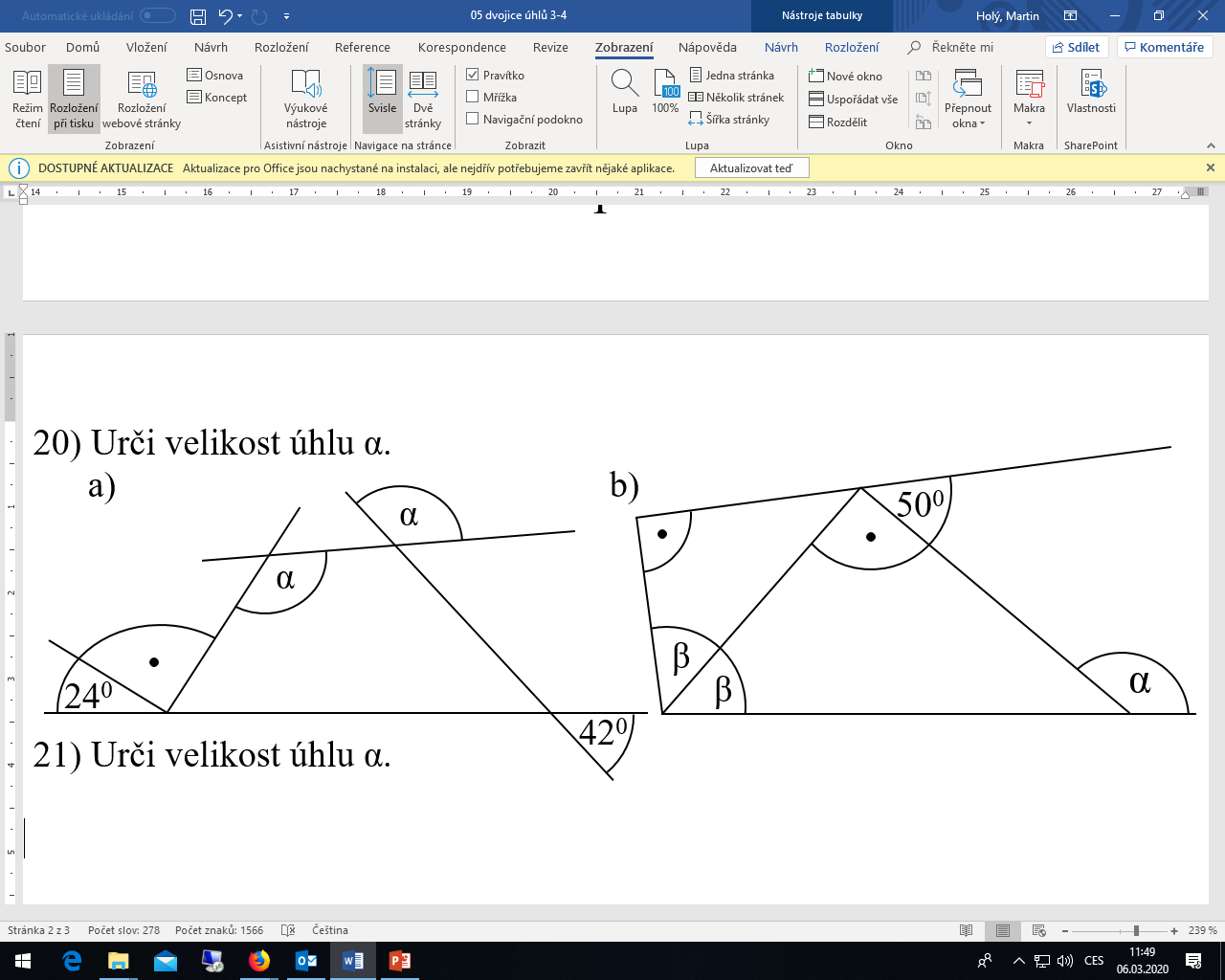 a)
660
420
α =
(3600 - (420 + 660)) : 2 = 1260
Výpočty s úhly úhlů
20) Určete velikost úhlu α.
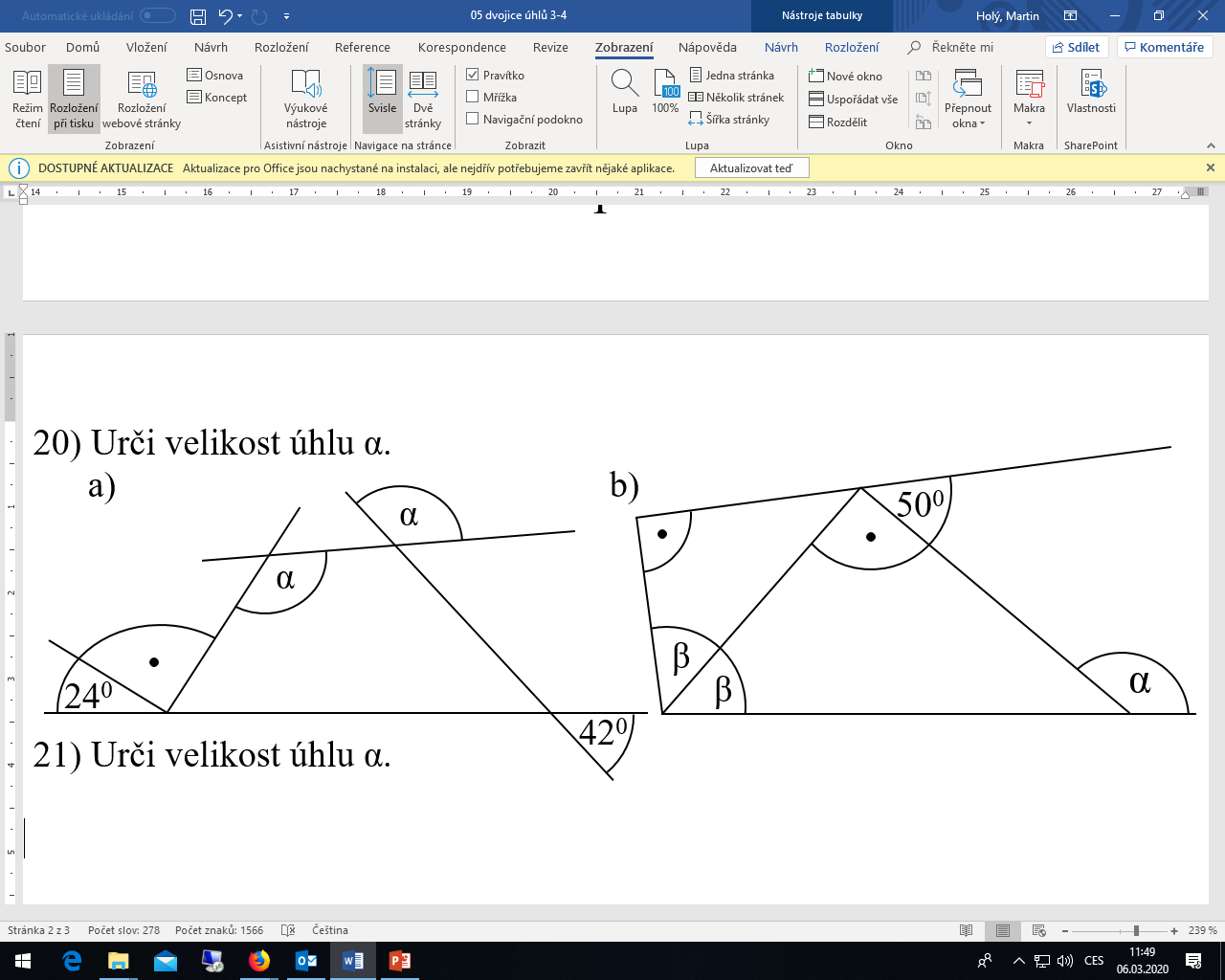 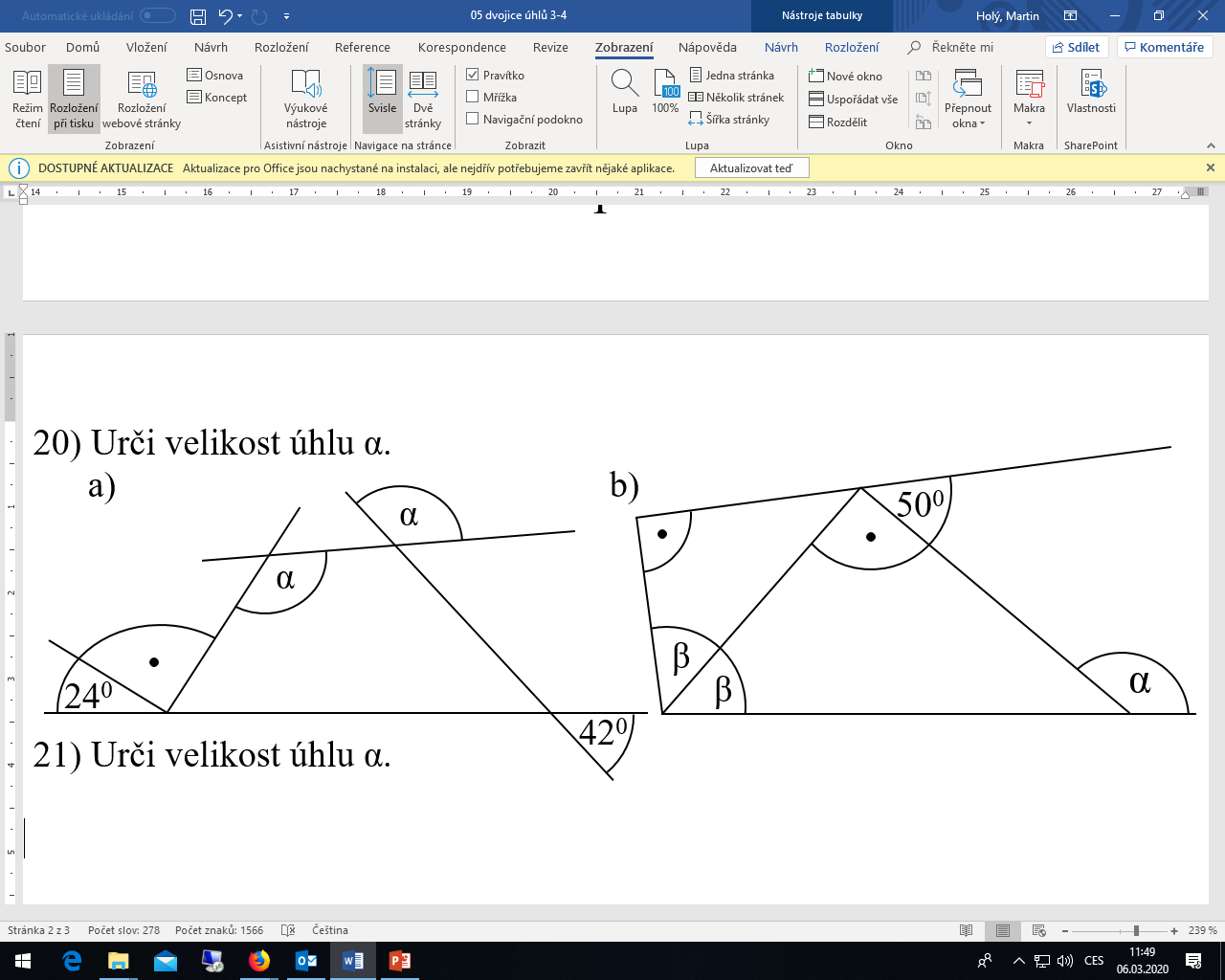 b)
400
500
500
400
α =
1800 - 400 = 1400
Výpočty s úhly úhlů
21) Určete velikost úhlu β.
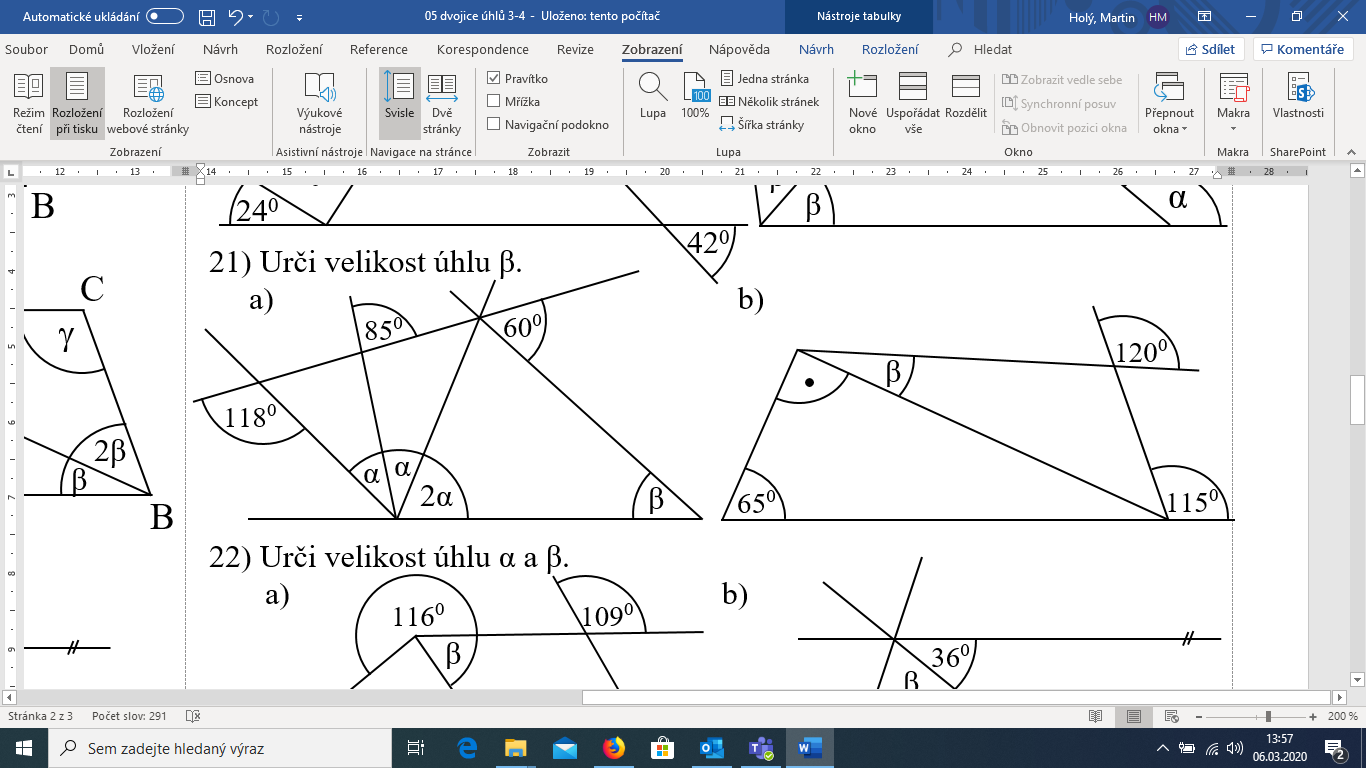 a)
520
680
950
850
620
330
330
660
1800 - (680 + 660) = 460
β =
Výpočty s úhly úhlů
21) Určete velikost úhlu β.
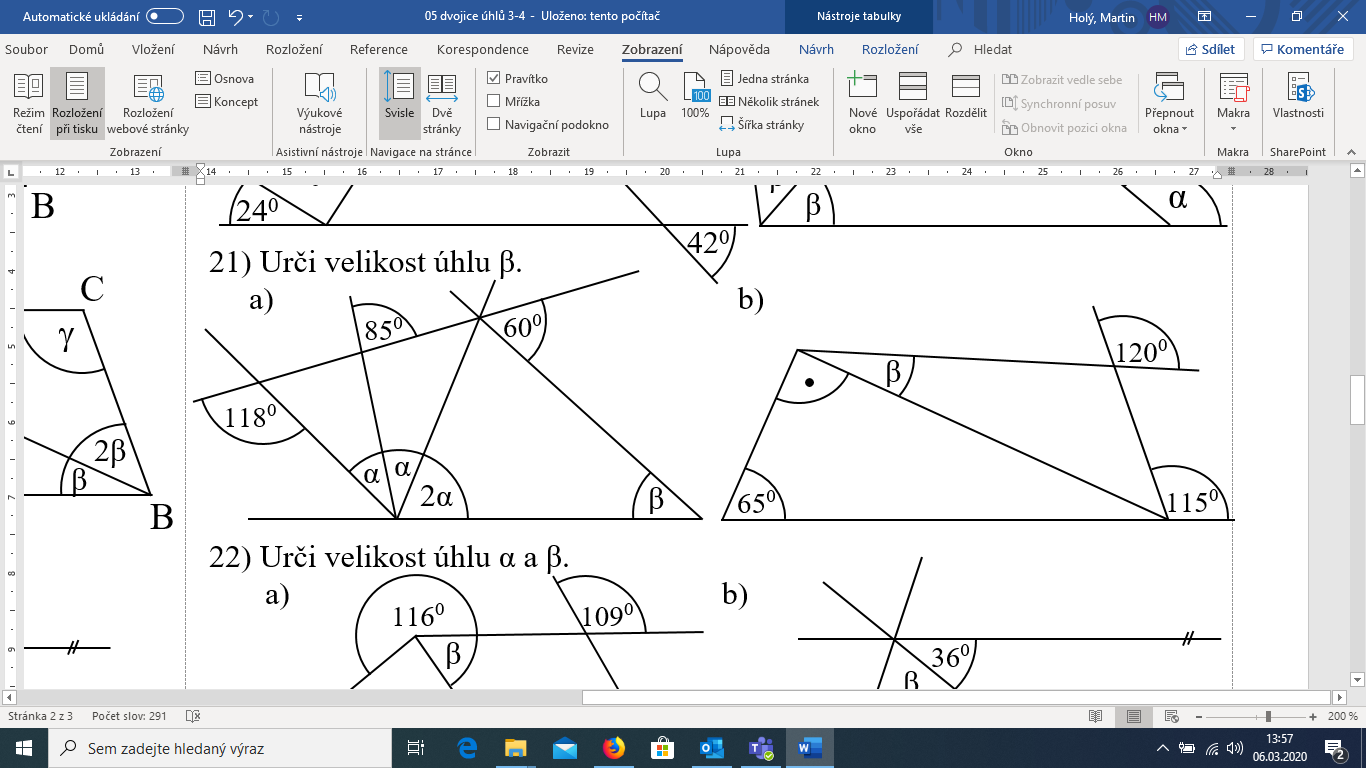 a)
b)
1200
400
250
1800 - (1200 + 400) = 200
β =
Výpočty s úhly úhlů
22) Urči součet velikosti úhlů α a β.
a)
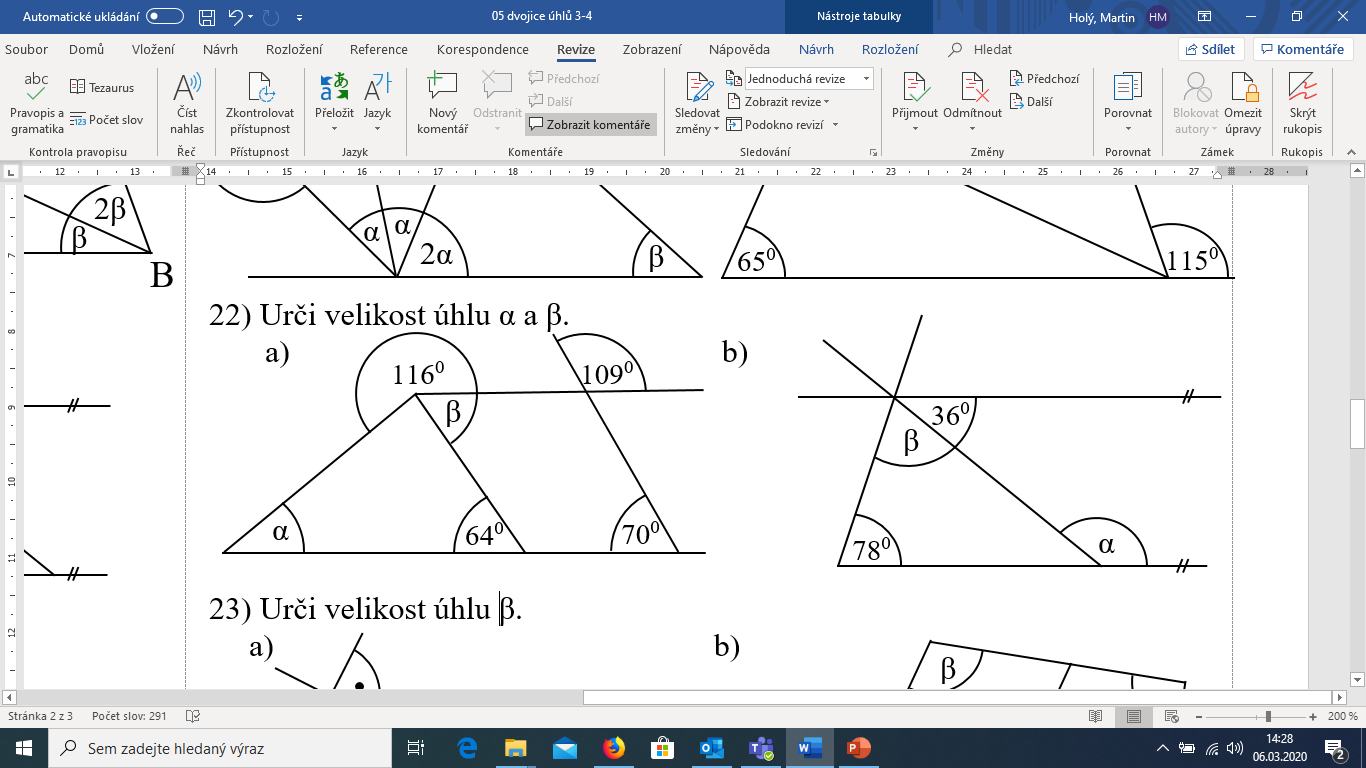 2160
1090
790
1160
α + β = 370 + 650
α =
1800 - (640 + 790) = 370
α + β = 1020
β =
3600 - (700 + 1160 + 1090) = 650
Výpočty s úhly úhlů
22) Urči součet velikosti úhlů α a β.
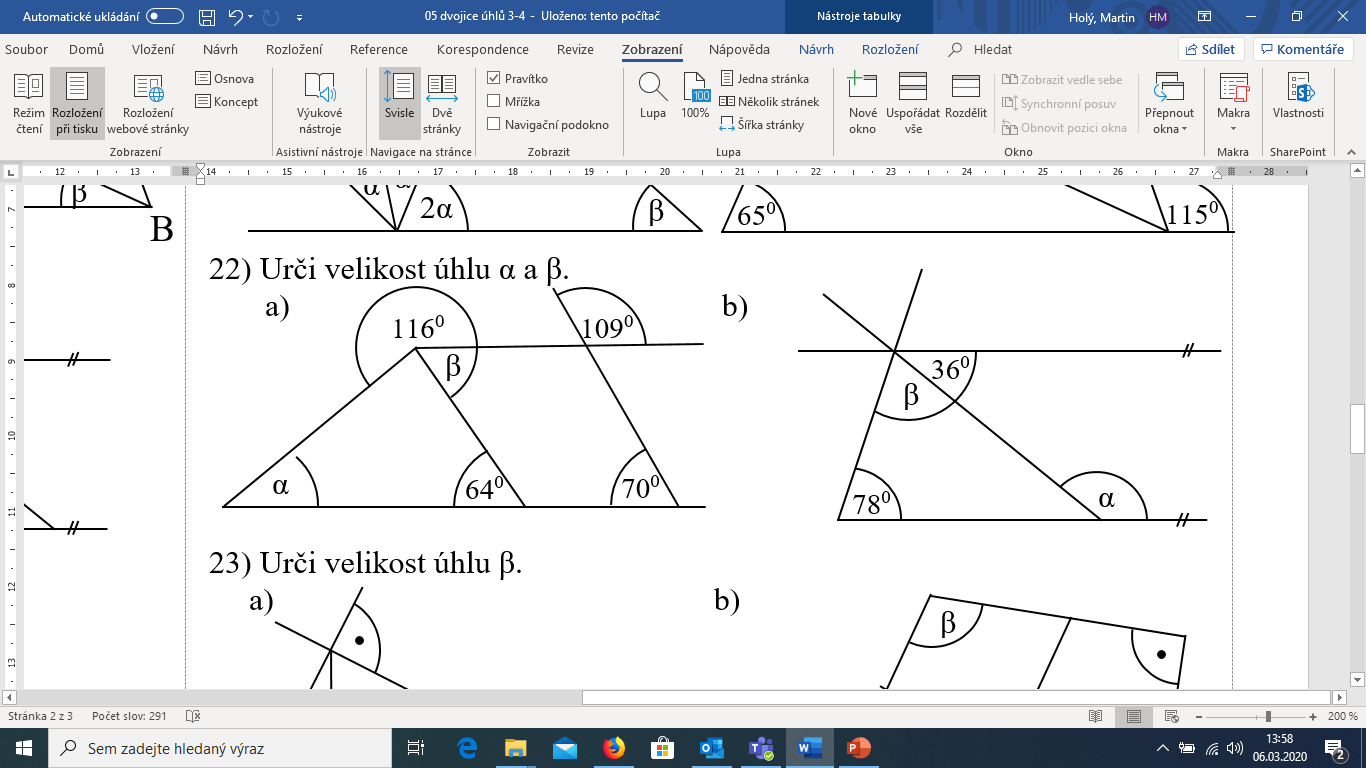 b)
360
α + β = 1440 + 660
α =
1800 - 360 = 1440
α + β = 2100
1800 - (360 + 780) = 660
β =
Výpočty s úhly úhlů
23) Určete velikost úhlu β.
a)
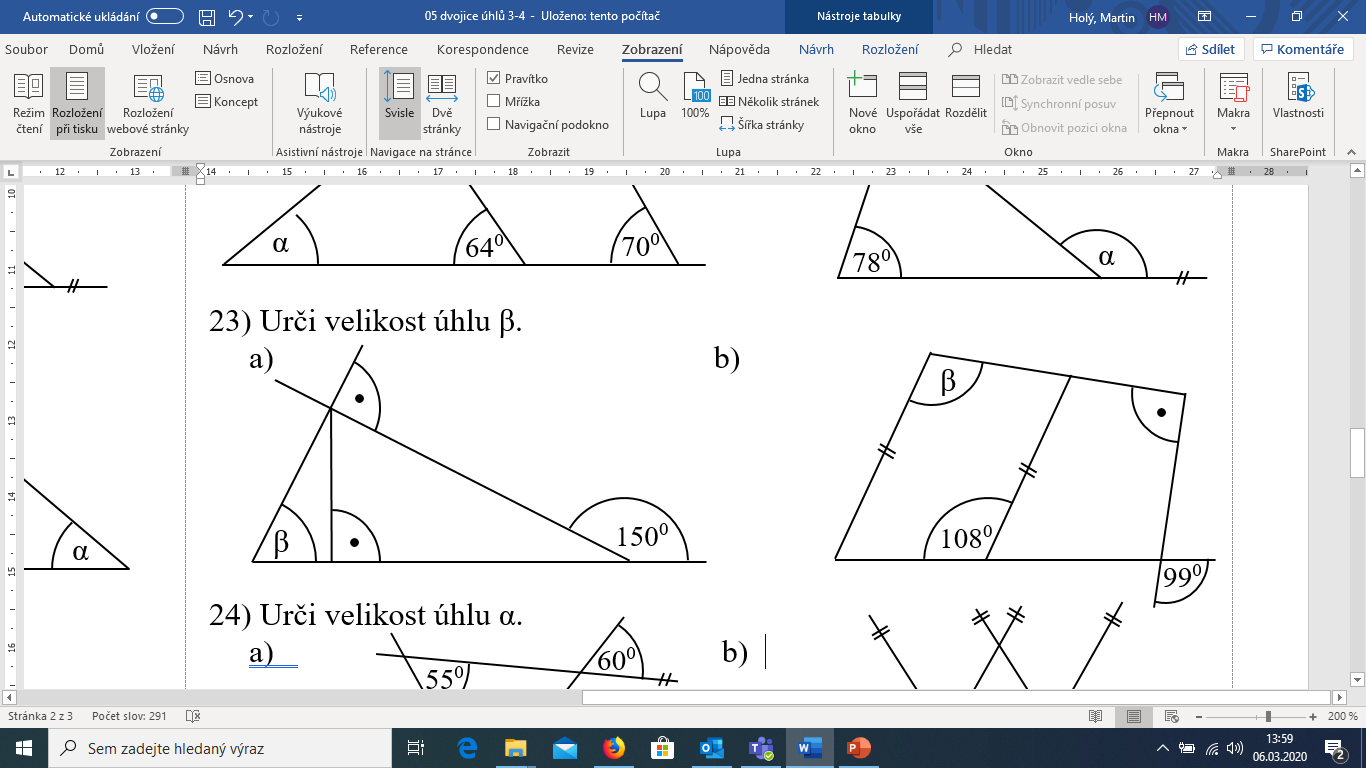 600
300
300
1800 - (300 + 900) = 600
β =
Výpočty s úhly úhlů
23) Určete velikost úhlu β.
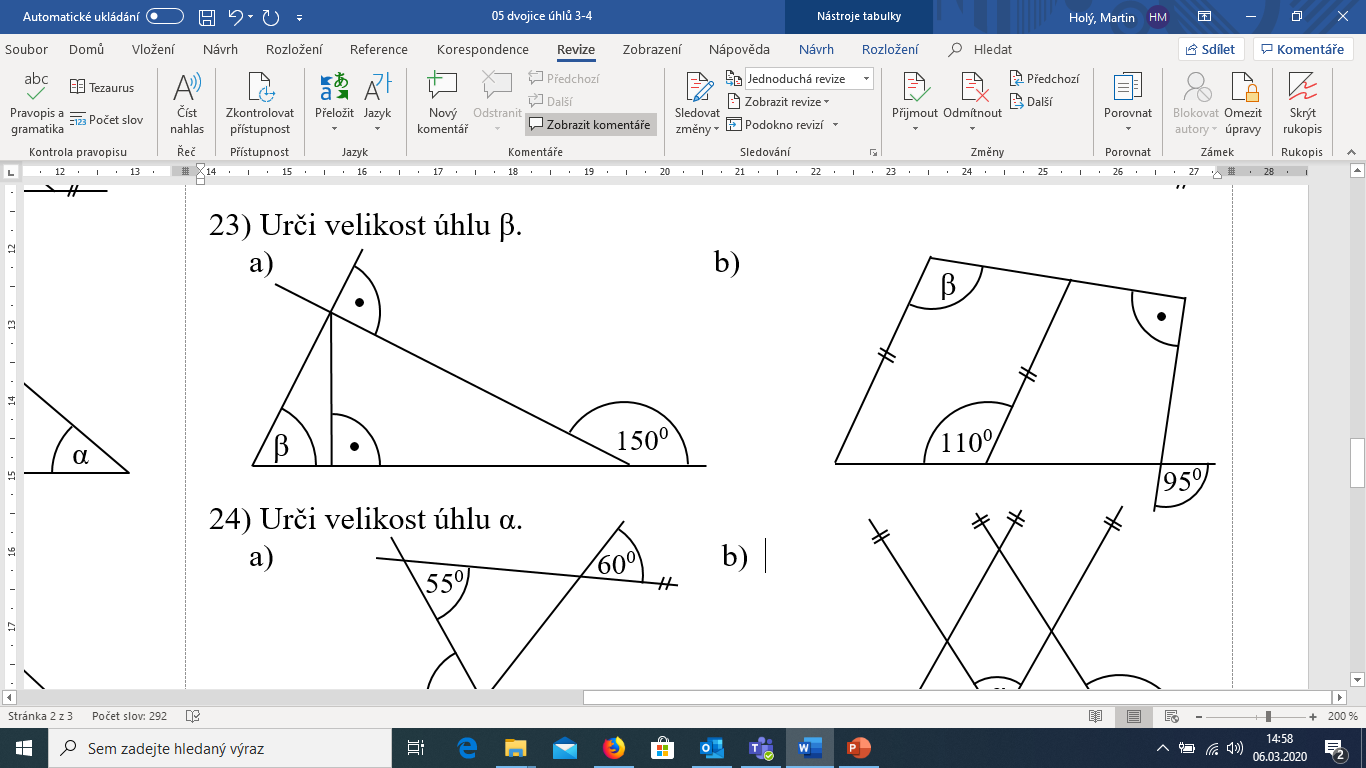 b)
700
700
950
3600 - (700 + 900 + 950) = 1050
β =
Výpočty s úhly úhlů
24) Určete velikost úhlu α.
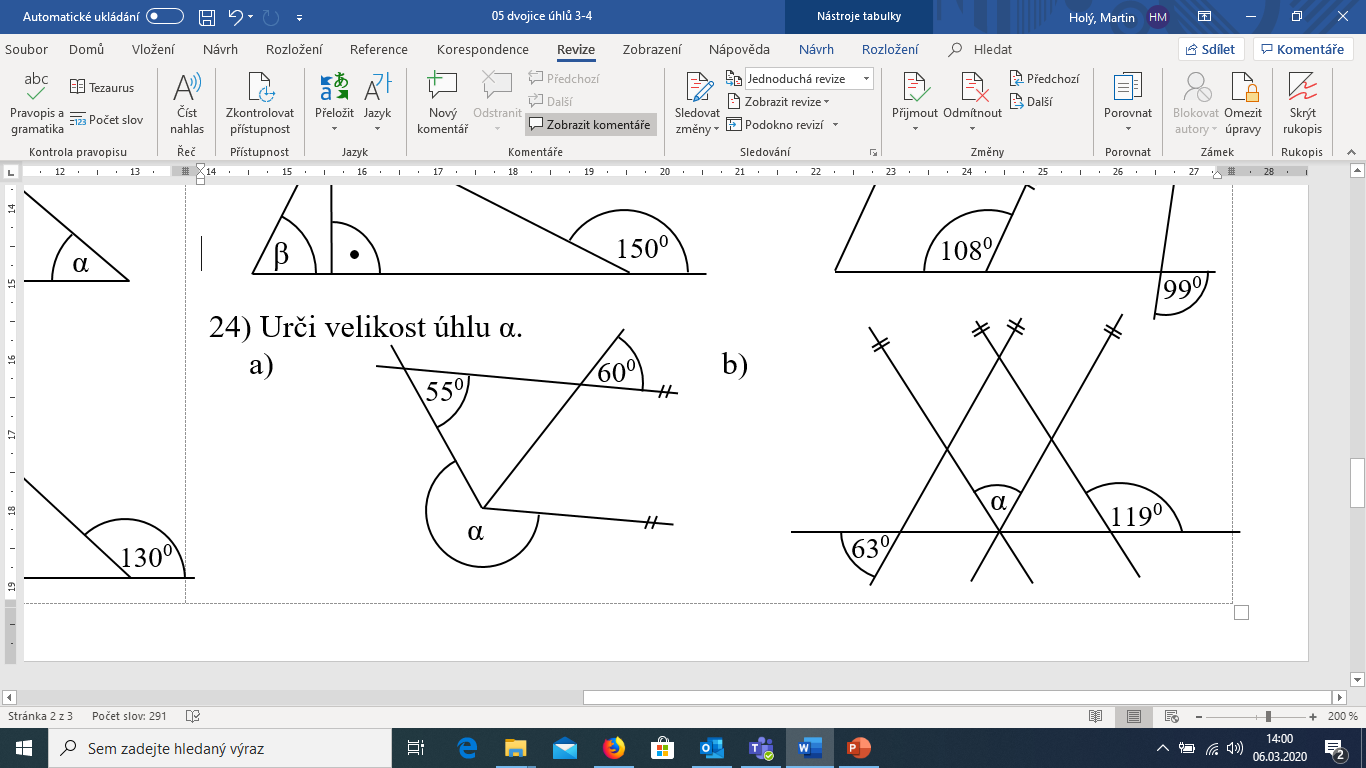 a)
600
650
600
α =
3600 - (650 + 600) = 2350
Výpočty s úhly úhlů
24) Určete velikost úhlu α.
b)
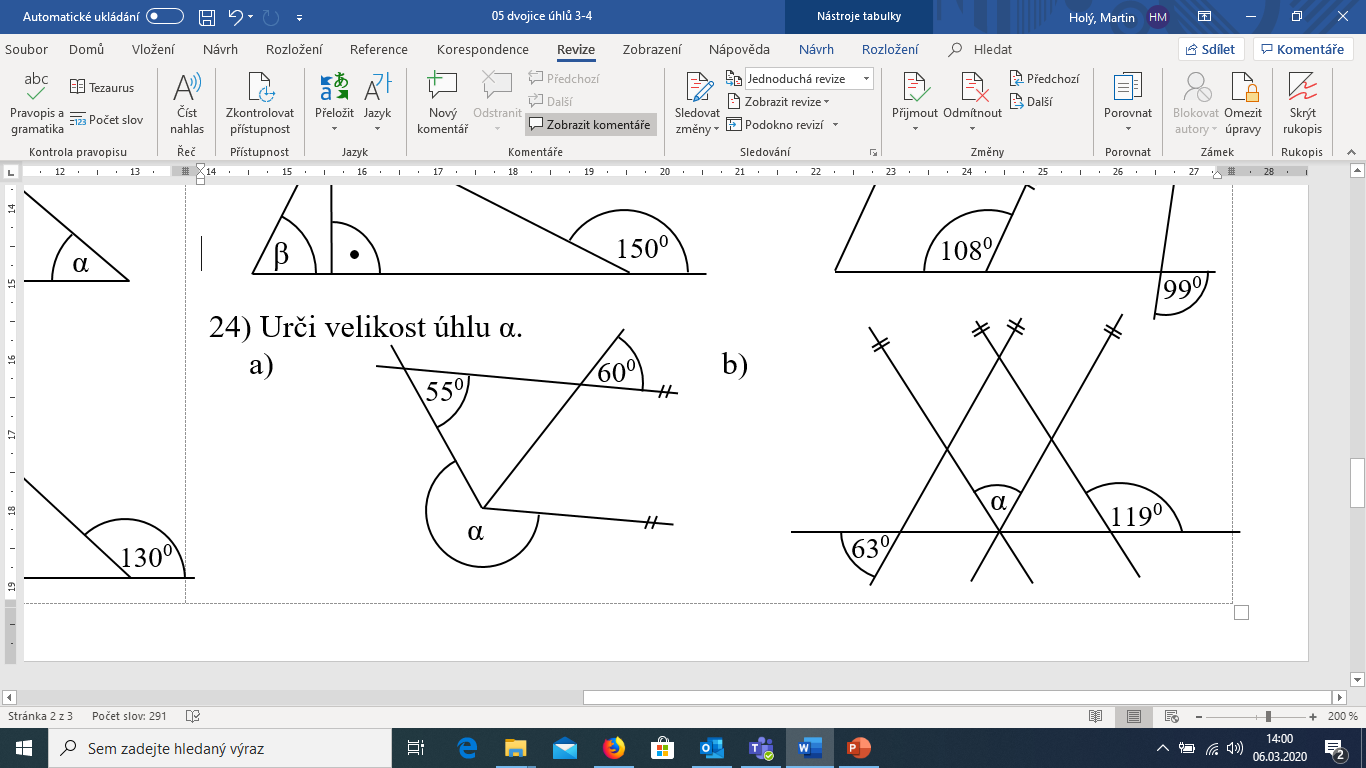 560
630
610
α =
protější úhly v rovnoběžníku jsou shodné
560
Úhly
autobusy těchto linek ze zastávky vyjet opět současně
Konec prezentace